20.02.2017Jahresmitgliederversammlung Bezirkspferdesportverband Braunschweig e.V.
Jugendarbeit im Pferdesport

von Ineken Stute und Emma-Lee Theuss
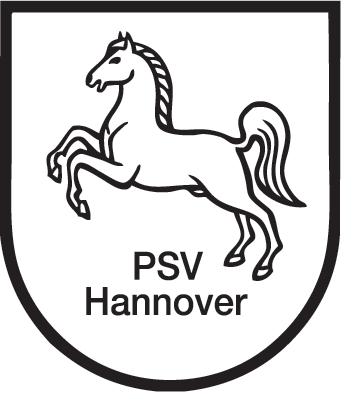 [Speaker Notes: Guten Abend 
Bedanken für die Einladung
 und Kathy und Kira entschuldigen, wegen Uni und Praktikum]
2
Gliederung
Vorstellung 
Definition: allgemeine Jugendarbeit
Jugend-Team PSV Hannover
Unterstützung für Jugend-Teams
Aktivitäten und Projekte Jugend-Team PSV Hannover
weitere Projektvorschläge
die größte Hürde
[Speaker Notes: […]]
3
Jugendarbeit im Pferdesport
1. Vorstellung
20.02.2017
Ineken Stute
geboren am 08.03.1996 in Uelzen
Wohnort: Hannover
Studium: Bau- und Umweltingenieurwesen
RFV Dannenberg

Emma-Lee Theuss
Geboren am 29.02.2000 in Helmstedt
Wohnort: Frellstedt (LK Helmstedt) 
Ausbildung zur Krankenschwester
RFV Helmstedt 

beide seit Juli 2015 im Jugend-Team des PSV Hannovers
[Speaker Notes: Eure eigene Vorstellung – ich hoffe ich habe alles richtig aufgeschrieben?!]
4
Jugendarbeit im Pferdesport
20.02.2017
2. Definition: allgemeine Jugendarbeit
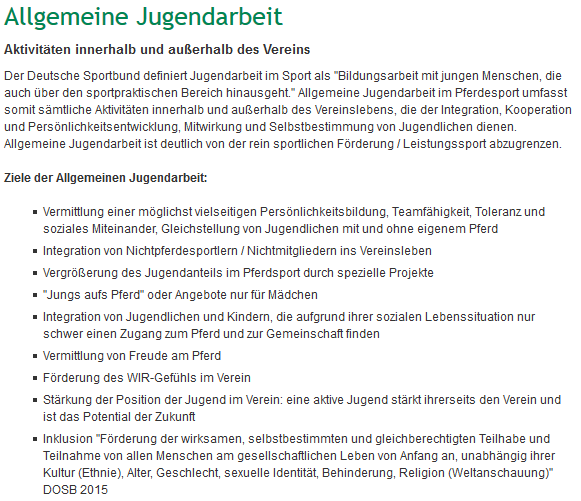 Quelle: http://www.pferd-aktuell.de/jugend/allgemeine-jugendarbeit/allgemeine-jugendarbeit
[Speaker Notes: Definition der allgemeinen Jugendarbeit, 
 dass wir alle gemeinsam auf dem gleichen Wissenstand sind wovon wir sprechen
 die Definition hat die FN vor einigen Jahren herausgebracht 
 vorlesen! 
 zusammengefasst: also die Förderung der Jugendlichen im Reitsport/Pferdesport, unabhängig von dem eigentlichen Reiten selber 
 Fragen???]
5
Jugendarbeit im Pferdesport
20.02.2017
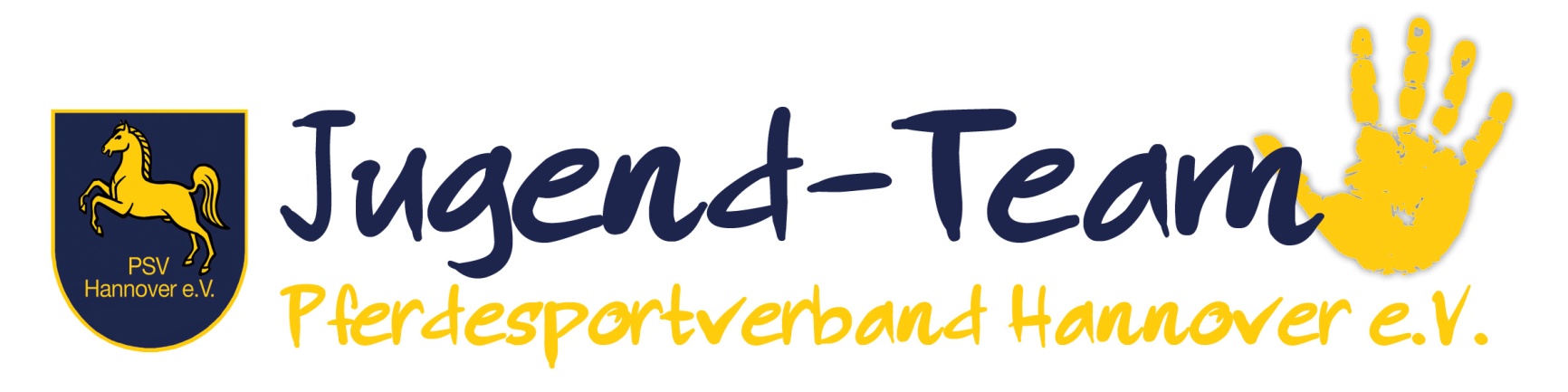 [Speaker Notes: Jugend-Team
 „Wir möchten euch jetzt ein bisschen was über unser/e Ehrenamt/Arbeit im Jugend-Team erzählen. Wir hoffen, dass einige von euch vielleicht schon einmal vom Jugend-Team gehört habt.“
 „Die Gründung war im Juli 2015 auf den Landesmeisterschaften und seitdem ist das Jugend-Team ein fester Bestandteil des PSV Hannovers geworden.“]
6
Start: Bewerbung
Plakat in Postkarten-Format
verschickt an alle Vereine, Kreise, Bezirke und Ausschuss-Mitglieder
März – Ende Mai
Bewerbungsphase!
[Speaker Notes: „Geworben wurde damals mit diesem Plakat, woraufhin wir uns bewerben konnten, Mitglied im Jugend-Team zu werden.“
 „Von März bis Ende Mai läuft wieder eine neue Bewerbungsphase! Das Plakat und die Informationen werden in der nächsten Woche veröffentlicht“]
7
Jugendarbeit im Pferdesport
20.02.2017
Was ist ein Jugend-Team?
Zusammenschluss mehrerer Jugendliche die Lust haben sich ehrenamtlich zu engagieren

Ziele PSV Han Jugend-Team
Organisation von Projekten für die Pferdesportjugend
Unterstützung von Verbandsveranstaltungen 
Förderung der Persönlichkeitsentwicklung und Teamfähigkeit 
Stärkung von Jugendlichen im Ehrenamt
[Speaker Notes: „Jetzt stellt sich bei vielen die Frage: Was ist ein Jugend-Team eigentlich“
 […]
 „und ganz wichtig: ein Jugend-Team kann auf jeder Ebene entstehen! Ob im Verein, im Kreis oder im Bezirk! Wir freuen uns auf jedes weitere Jugend-Team! Kira und Kathy sind momentan auch in der Ausarbeitung, wie ggf. ein Netzwerk entstehen könnte!“]
8
Jugendarbeit im Pferdesport
20.02.2017
4. Unterstützung für Jugend-Teams
es gibt zahlreiche Möglichkeiten zur Unterstützung und Förderung von Jugend-Teams

zwei Beispiele:
Starter-Kit für Jugend-Teams
Landessportbund: J-TEAM
[Speaker Notes: „Jugend-Teams sind momentan in jeder Sportart „im Trend“ und somit gibt es auch zahlreiche Unterstützungs- und Förderungsmöglichkeiten“
 „ wir werden euch jetzt zwei Beispiele zeigen“]
9
Jugendarbeit im Pferdesport
Starter-Kit für Jugend-Teams
20.02.2017
Hilfestellung „von Jugendlichen für Jugendliche“
zur Unterstützung zum Aufbau von Jugend-Teams
Ziel
Jugendliche motivieren
Anregung und Umsetzungsideen aufzeigen 
Inhalte
Motivationsvideos und Plakate
Schritt-für-Schritt-Anleitung
FAQ`s
Good-Practise-Beispiele
uvm …
Ausverkauft!
Quelle: 
http://www.pferd-aktuell.de/shop/index.php/cat/c100_Jugend--Schule--Lehrmaterial.html
[Speaker Notes: „Das FN-Junior-Team (Mitglieder: Landesjugendsprecher der Landesverbände) hat ein Starter-Kit für Jugend-Teams entwickelt. Dies soll eine Hilfestellung von Jugendlichen für Jugendliche zur Unterstützung zum Aufbau eines Jugend-Teams sein. Das ganze ist in einer Putzbox verpackt. Ziel ist es Jugendliche zu motivieren und ihnen Anregungen und Umsetzungsideen aufzuzeigen. Inhalte des StarterKits sind Motivationsvideos, Plakate, Schritt-für-Schritt-Anleitungen, FAQ‘s, Good-Practise-Beispiele und vieles mehr. Das Starter-Kit gab es durch den FN-Shop zu bestellen. Leider ist die zweite Auflage sofort wieder vergriffen gewesen. ABER ihr habt die Möglichkeit trotzdem an die Inhalte zu kommen. Schreibt dazu bitte eine Mail an Kira Schönberg. Die Kontaktdaten bekommt ihr am Ende des Vortrages. Sie wird euch die Inhalte dann gerne zur Verfügung stellen!“]
10
Jugendarbeit im Pferdesport
20.02.2017
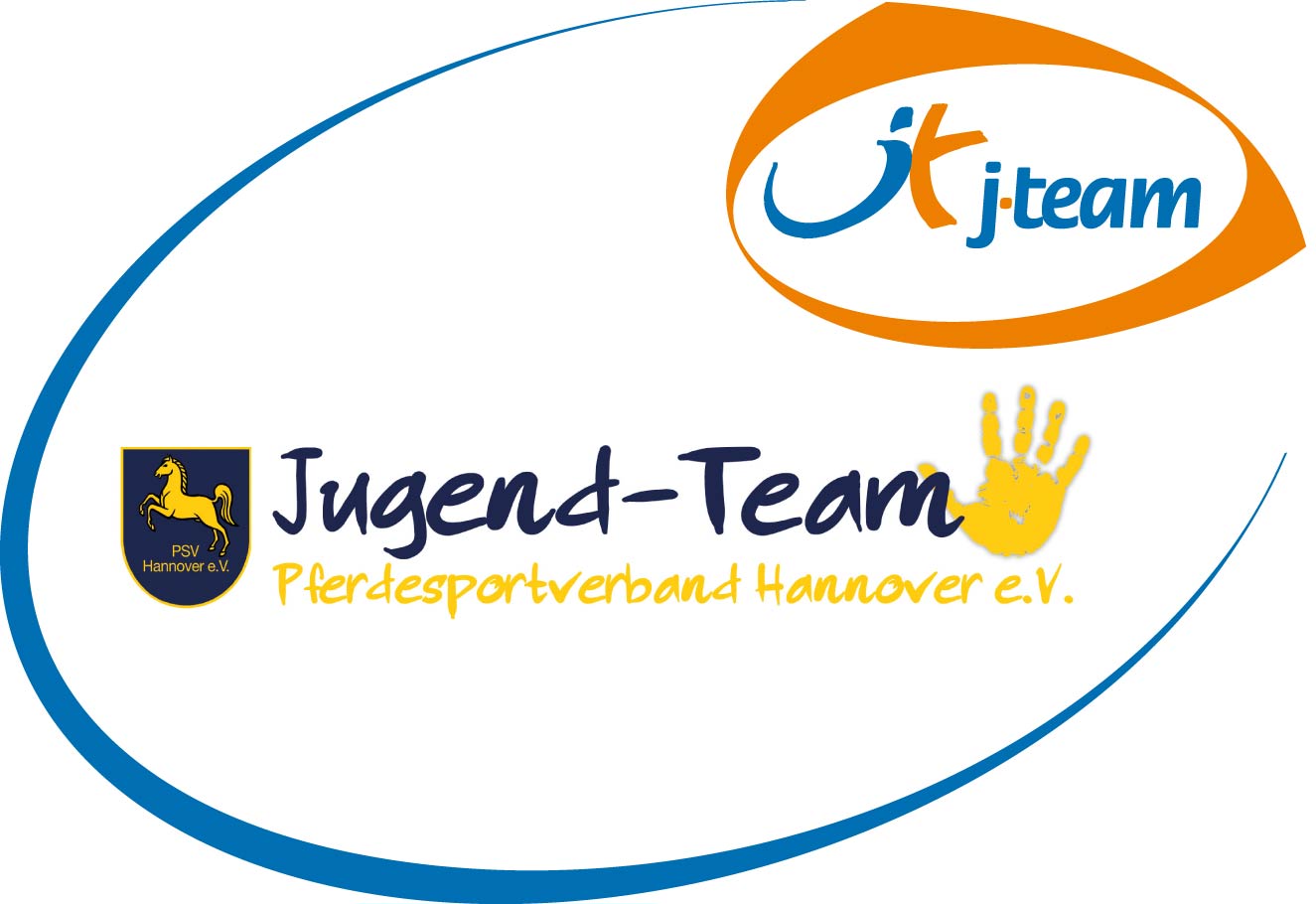 J-TEAM
Kampagne von der Sportjugend Niedersachsen (Jugendorganisation des LandesSportBundes Niedersachsen) zur Förderung und Unterstützung von Jugend-Teams 

 http://www.sportjugend-nds.de/sportjugendniedersachsen.html
[Speaker Notes: „Und dann gibt es noch eine Kampagne von der Sportjugend Niedersachsen zur Förderung und Unterstützung von Jugend-Teams. Die Sportjugend Niedersachsen ist die Jugendorganisation des LandesSportBundes Niedersachsen. Die Jugend-Teams heißen bei denen J-TEAMs. Wir haben uns mit unserem Jugend-Team beworben und wurden angenommen. Es ist eine großartige Unterstützung, die jedes Jugend-Team auf jeden Fall nutzen sollten. Die Förderung geht über Einzel- Projekte bis zu 1000€ oder auch ganze Workshop-Wochenenden werden übernommen. Um sich zu bewerben muss ein Initialzündungsantrag gestellt werden. Diesen und noch weitere Informationen findet man unter dem angegeben Link. Wenn ihr Hilfe bei dem Ausfüllen des Bogens benötigt, könnt ihr euch gerne bei Kira melden! Und wenn ihr vielleicht sogar schon ein Jugend-Team gegründet habt oder es vor habt, bitte meldet euch bei uns! Wir freuen uns von euch zu hören und würden euch gerne Hilfestellung geben. Und scheucht euch nicht Kira oder Kathy zu kontaktieren!“]
11
Jugendarbeit im Pferdesport
Aktivitäten und Projekte Jugend-Team PSV Han
20.02.2017
Landesmeisterschaften:
Jugendcamp, PSV-Kids-Games, Meisterehrungen und Vergabe des Fair-Play-Preises
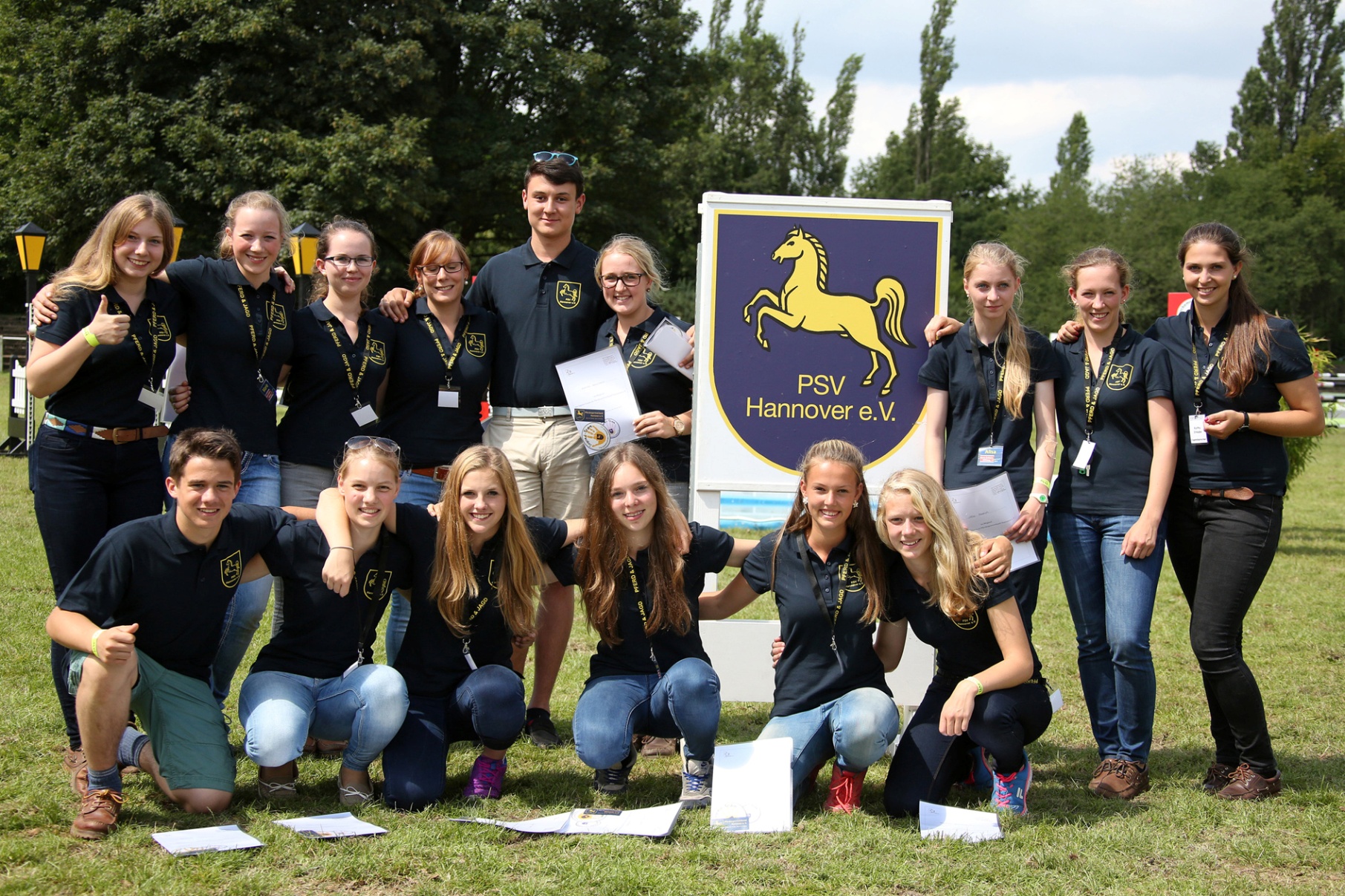 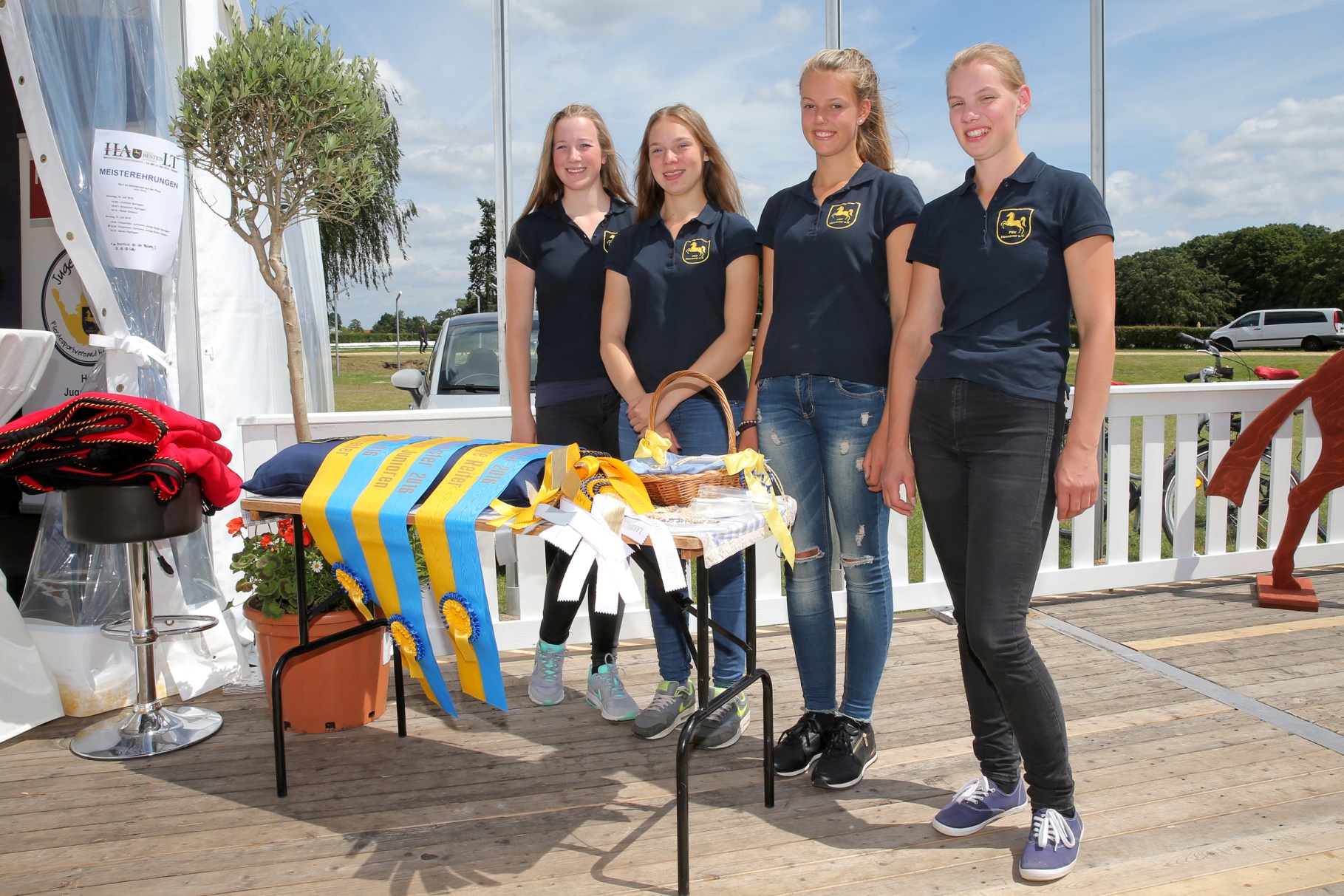 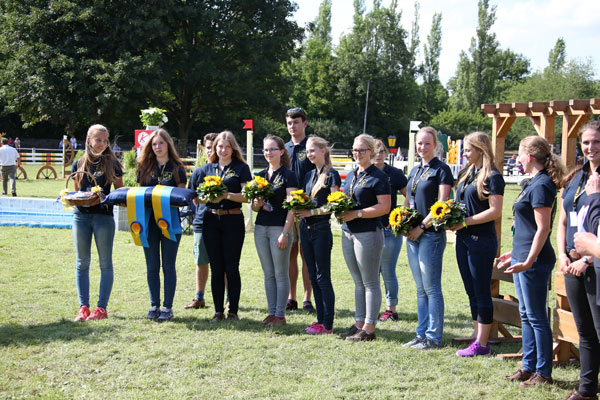 [Speaker Notes: „Als nächstes möchten wir euch unsere bisherigen Jugend-Team-Projekte vorstellen. All das was wir euch jetzt erzählen, kann man auch im Verein oder auf das eigenen Reitturnier übertragen. Sprich das sind alles schon Ideen und Vorschläge, was ihr an Jugend-Arbeit machen können.“
[…]]
12
Jugendarbeit im Pferdesport
20.02.2017
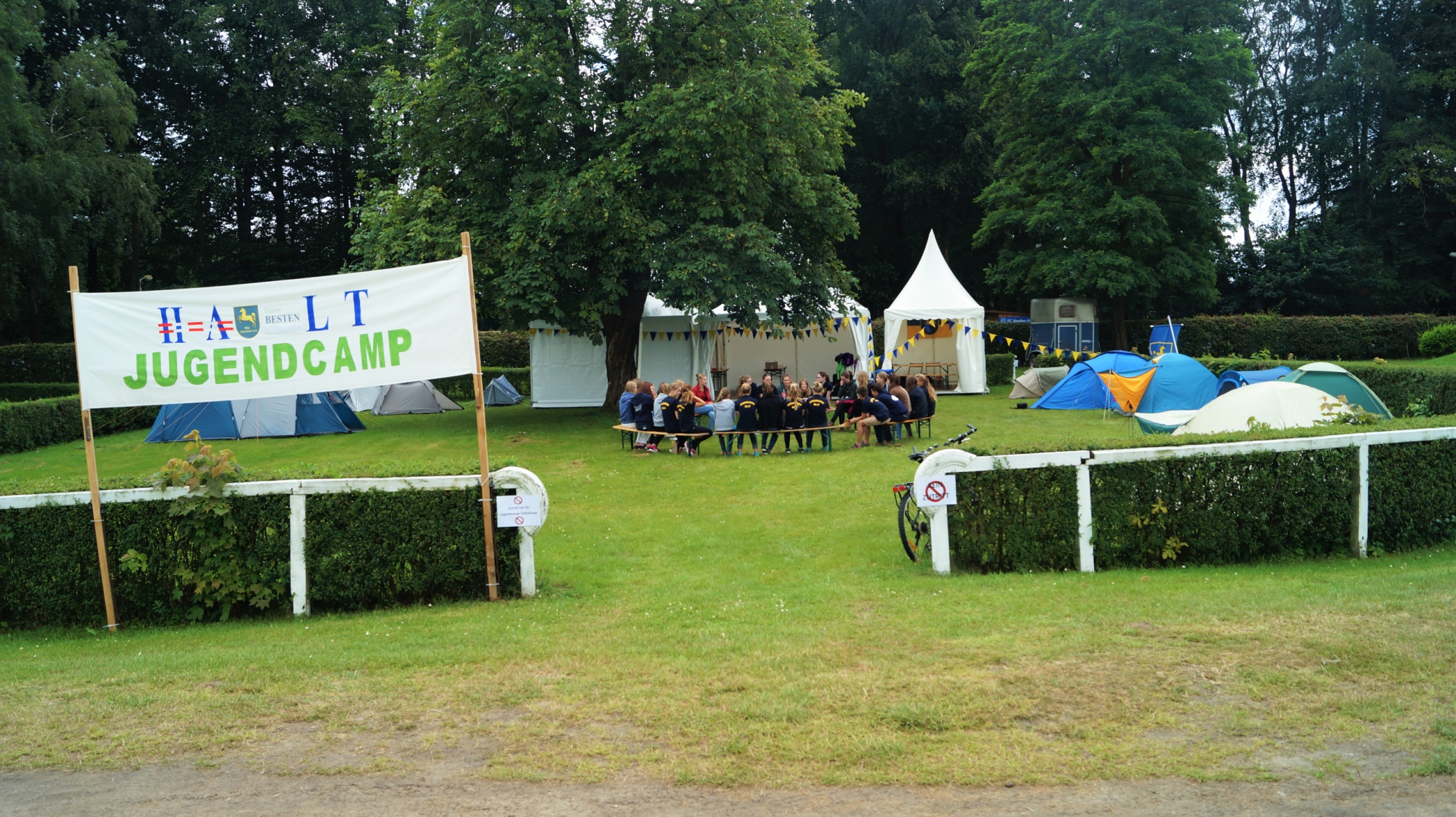 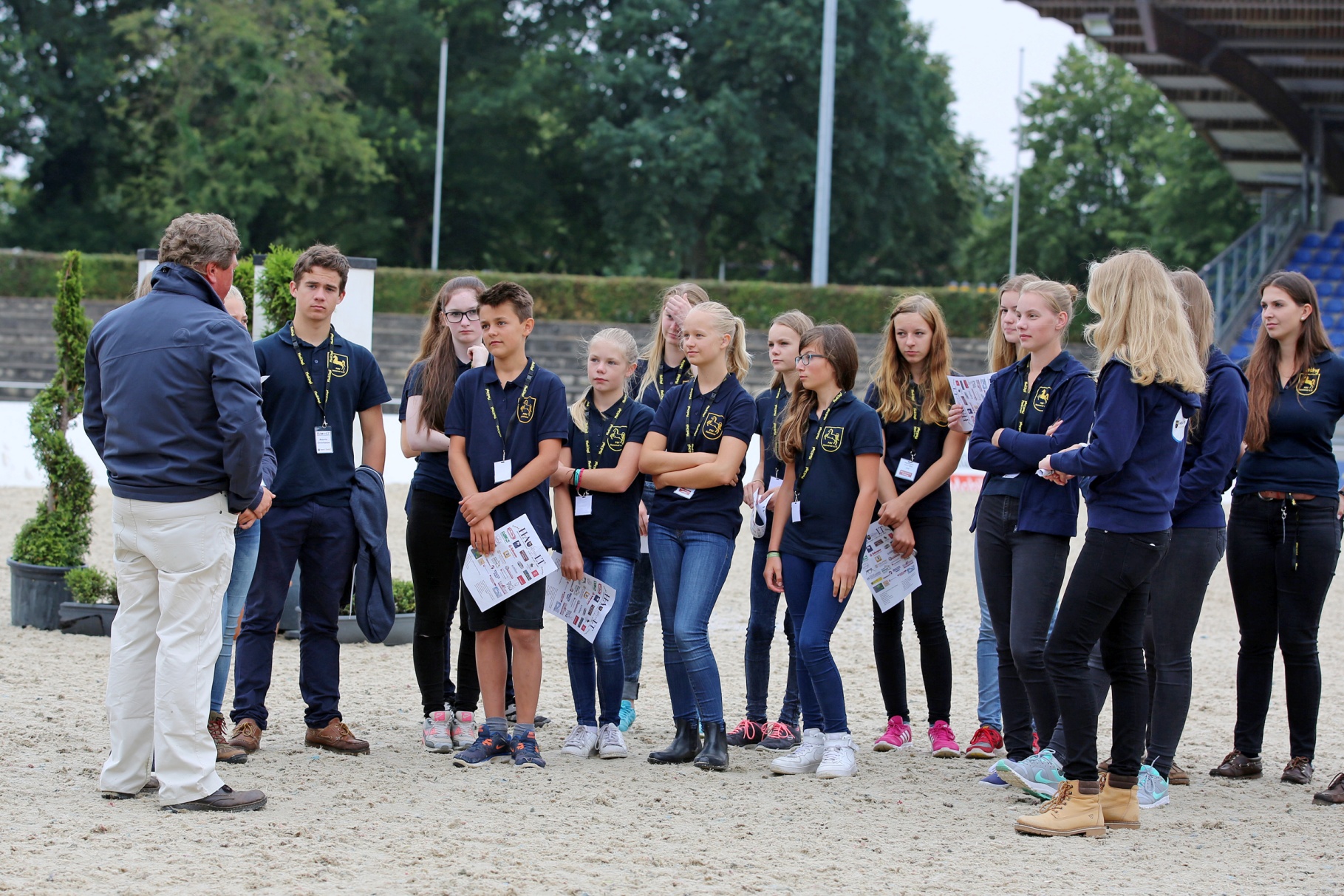 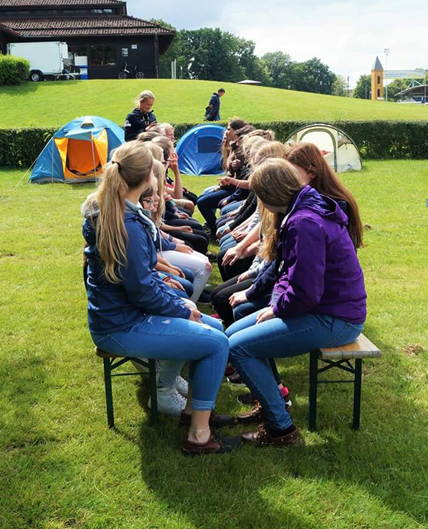 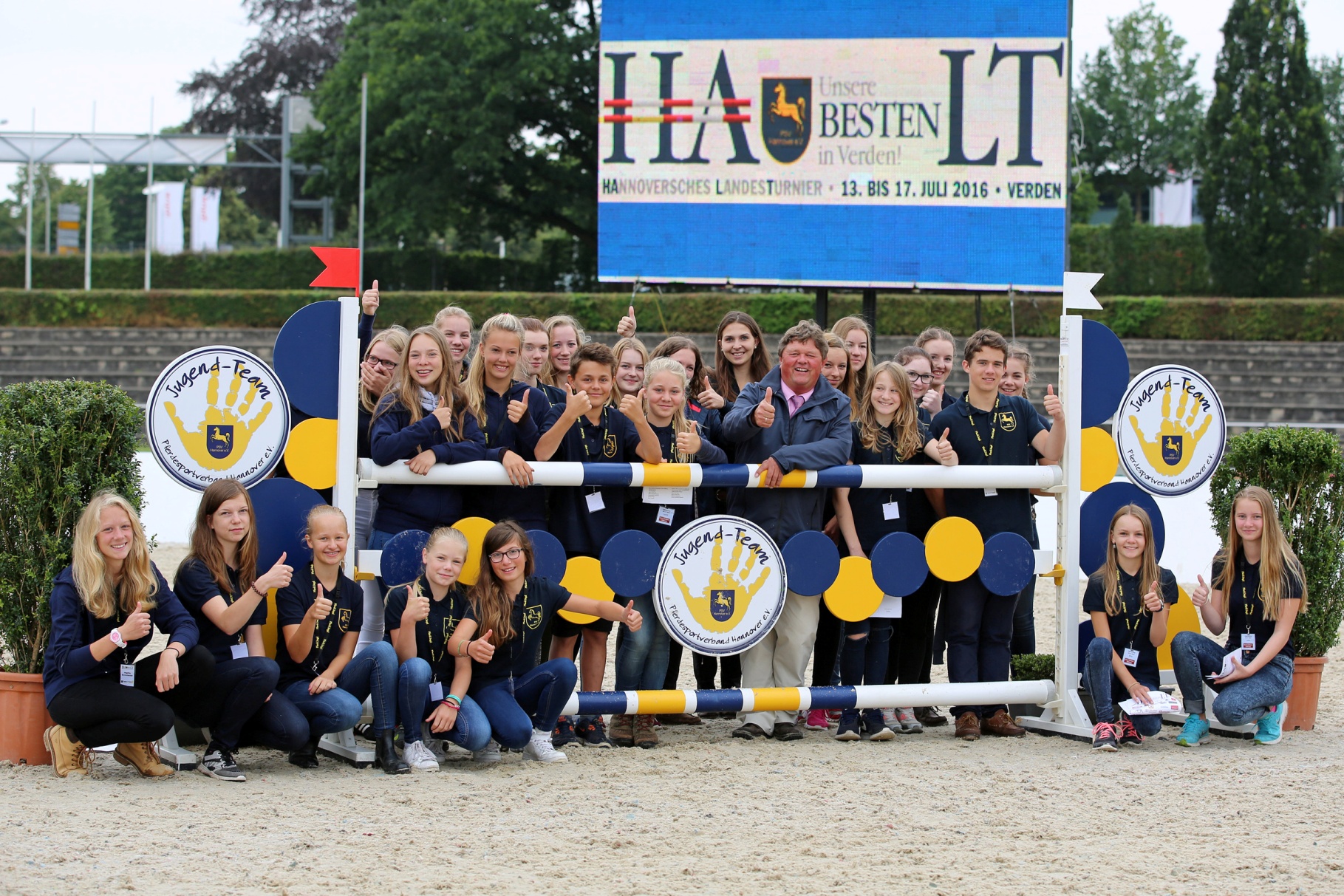 [Speaker Notes: […]]
13
Jugendarbeit im Pferdesport
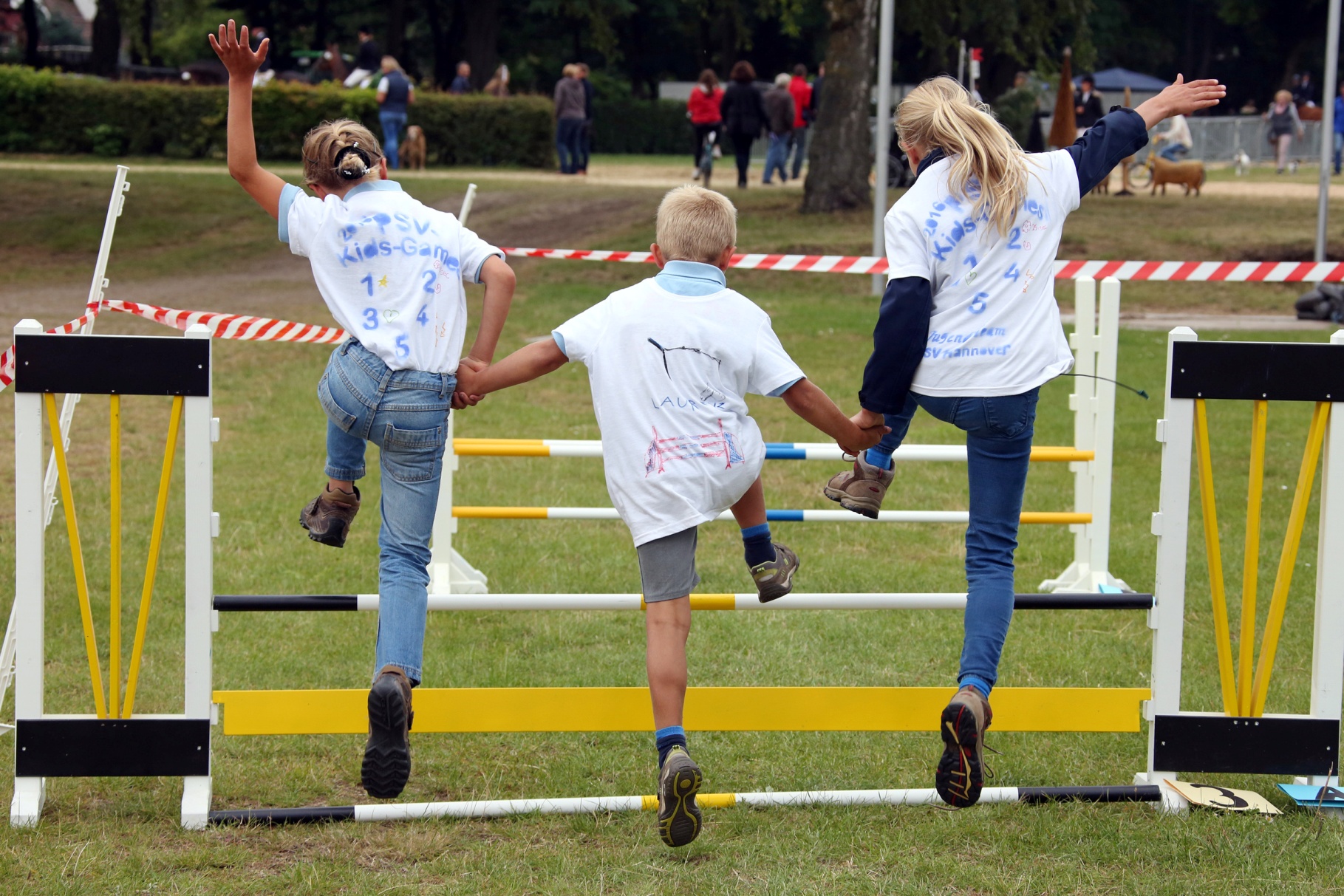 20.02.2017
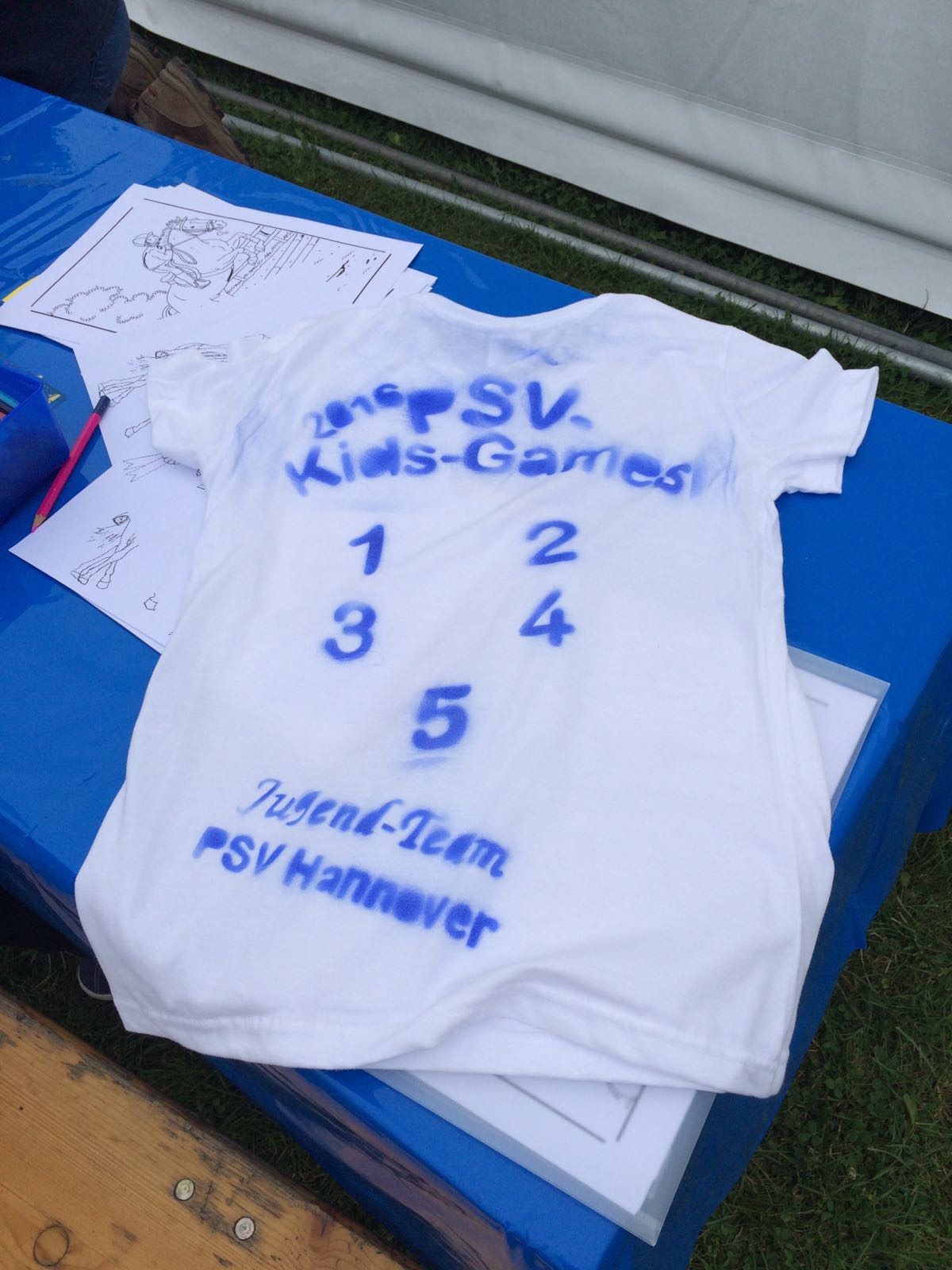 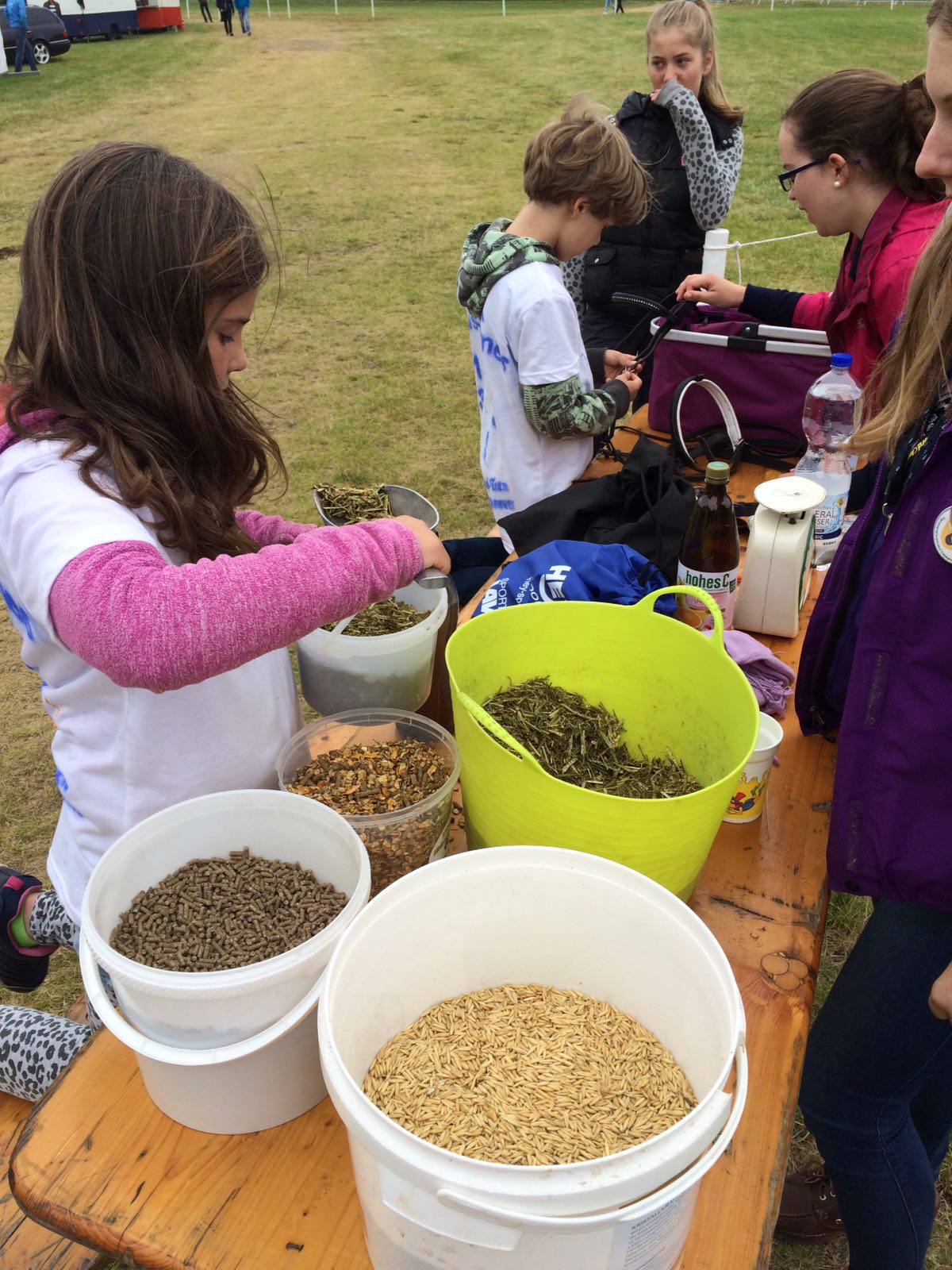 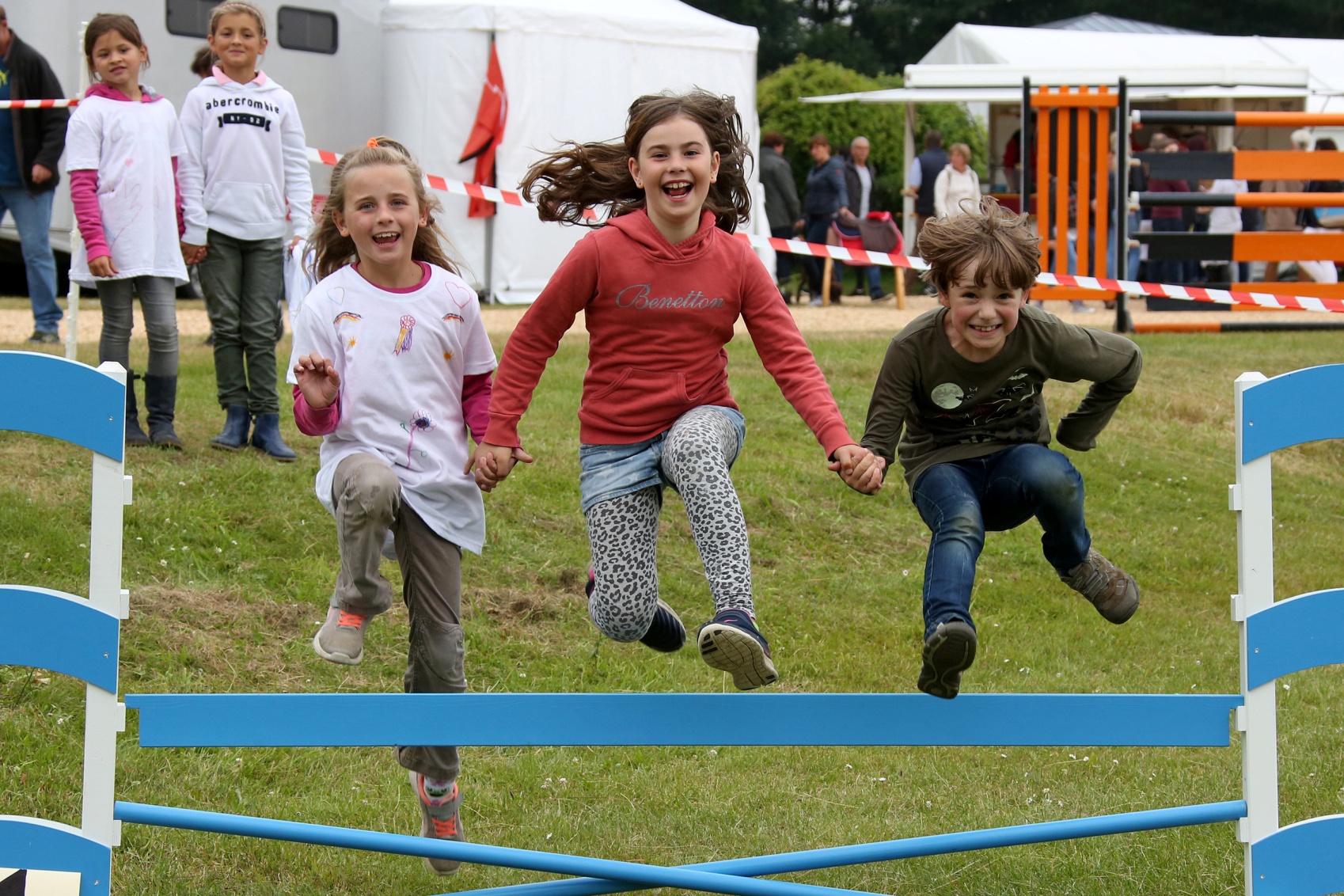 [Speaker Notes: […]]
14
Jugendarbeit im Pferdesport
20.02.2017
Jugend-Challenge Verden: 
PSV-Kids-Games, Unterstützung der Finalveranstaltung des 8er-Teams und Vergabe des Fair-Play-Preises
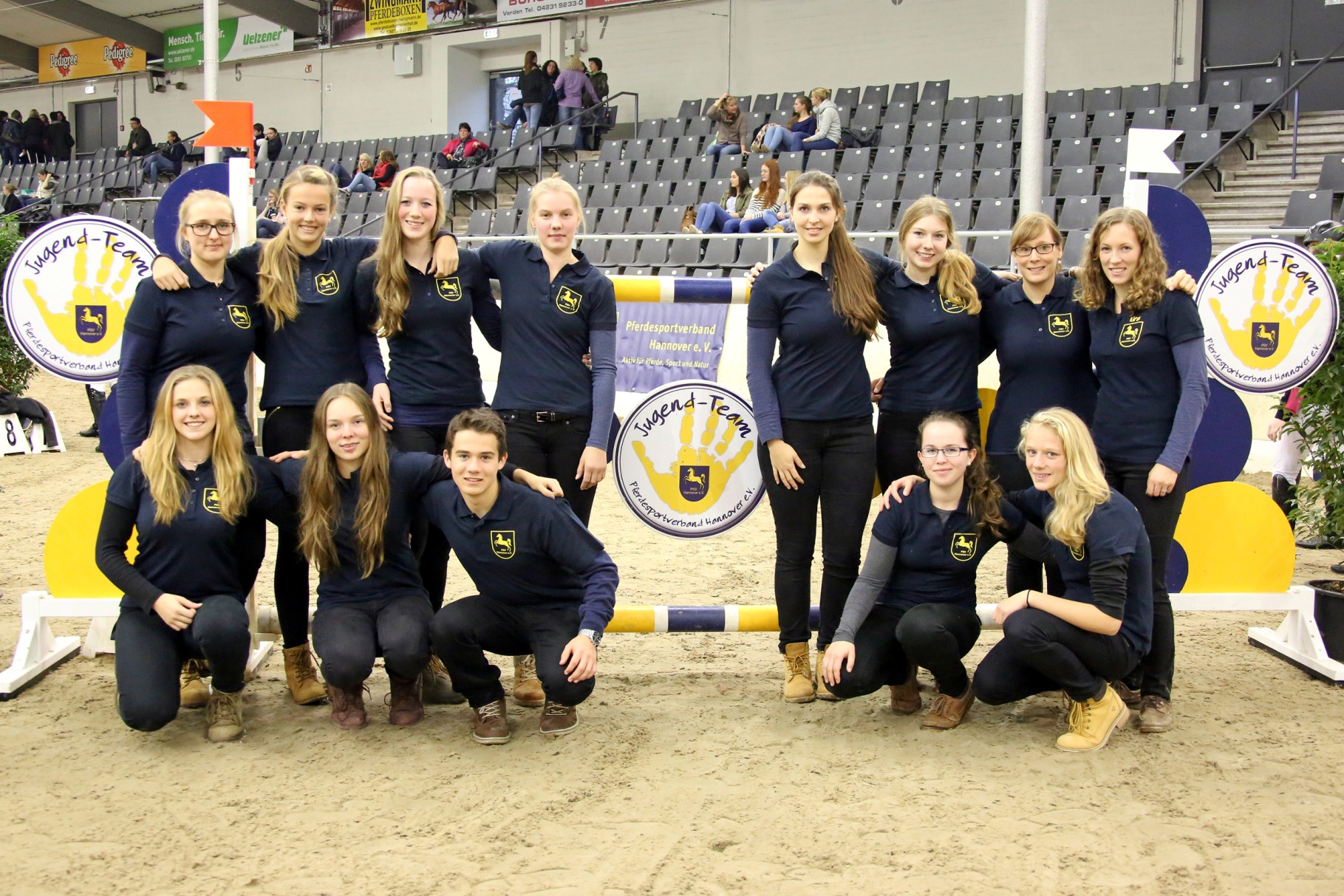 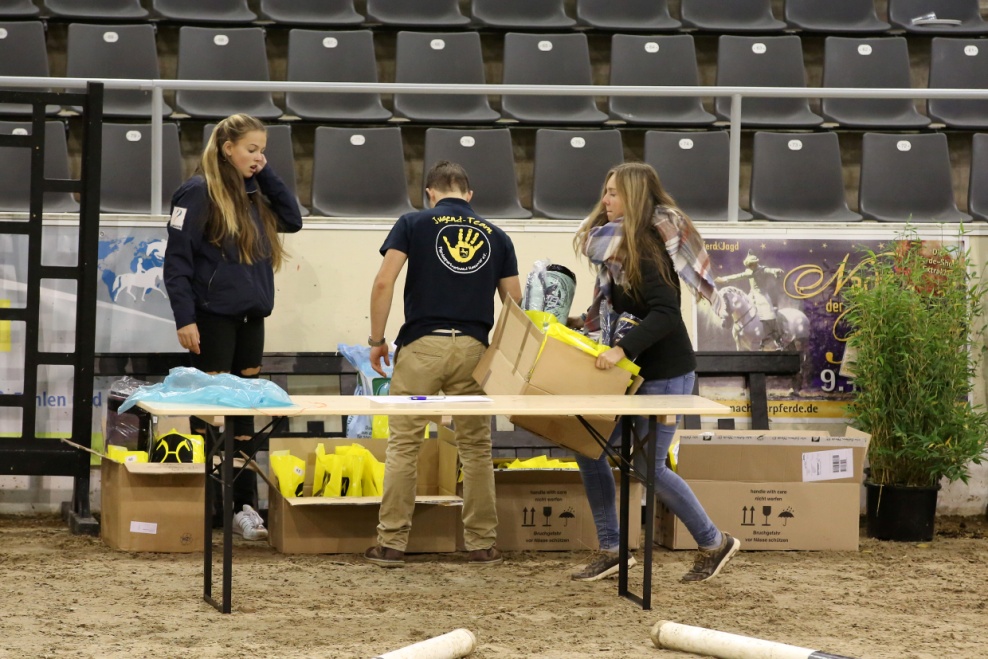 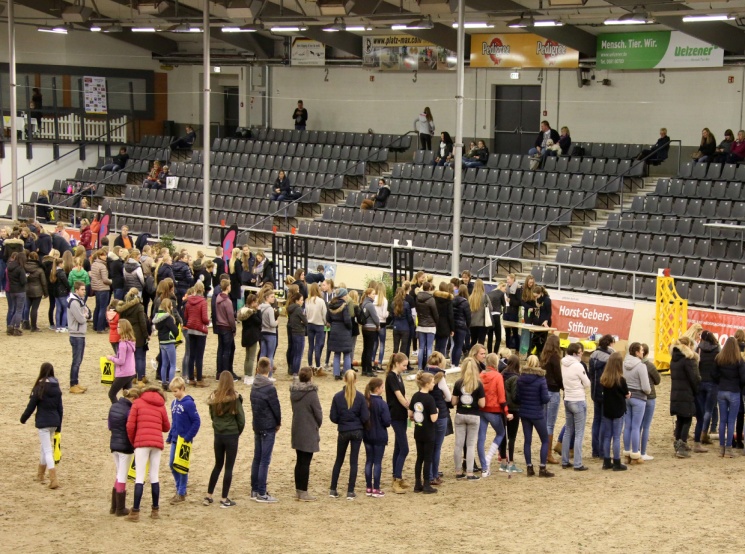 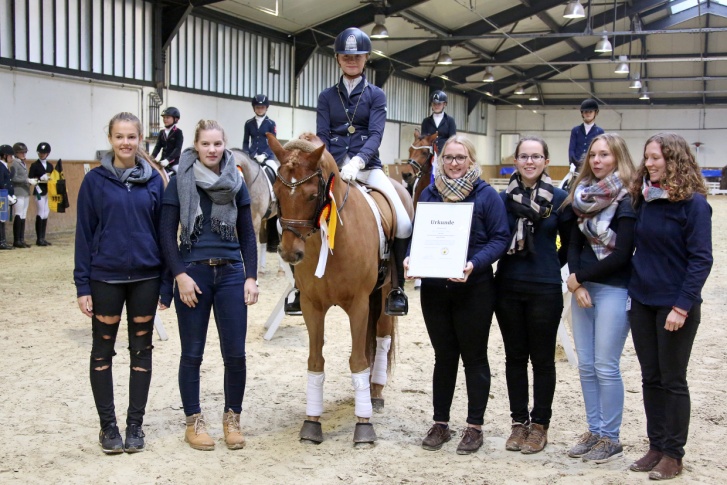 [Speaker Notes: […]]
15
Jugendarbeit im Pferdesport
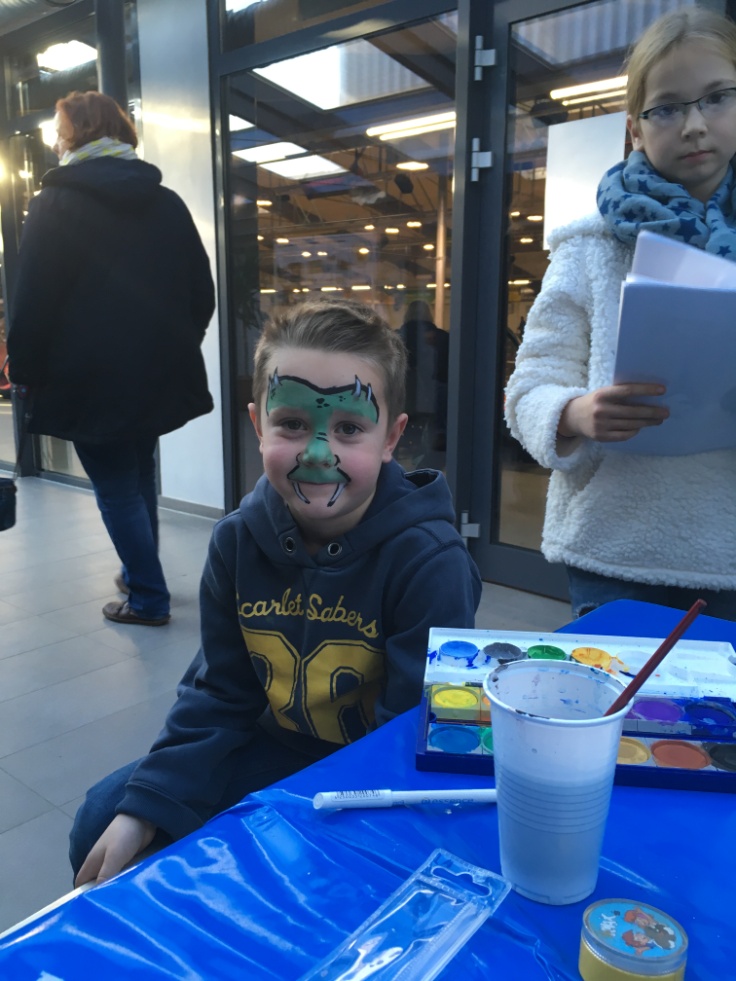 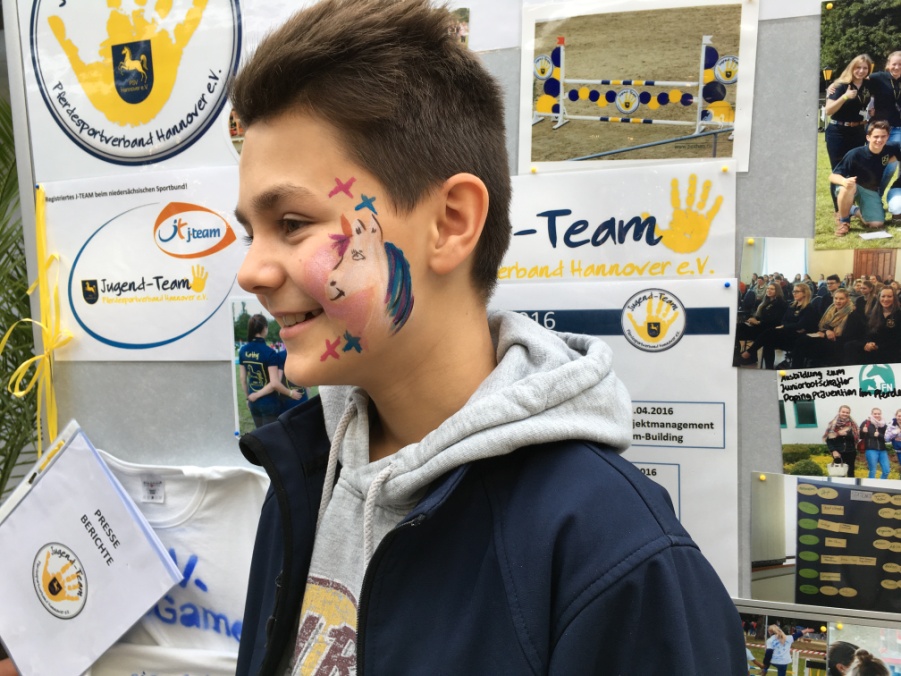 20.02.2017
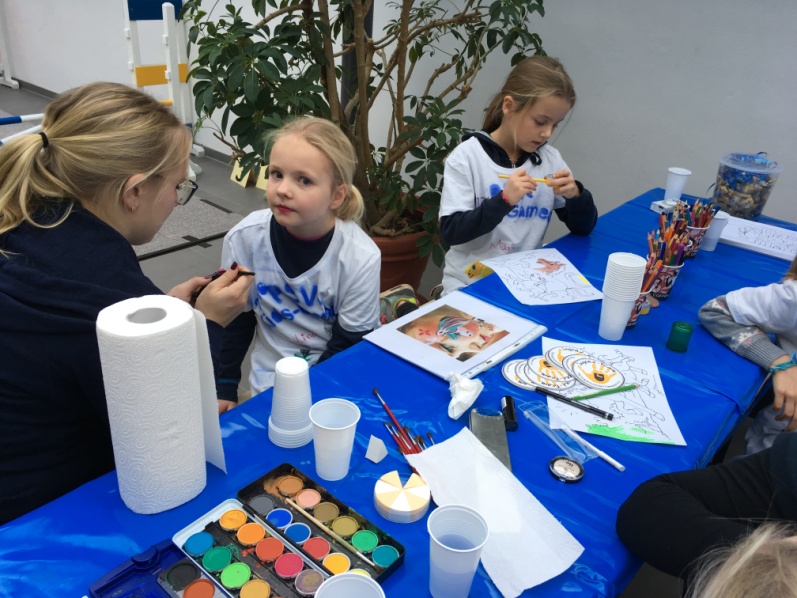 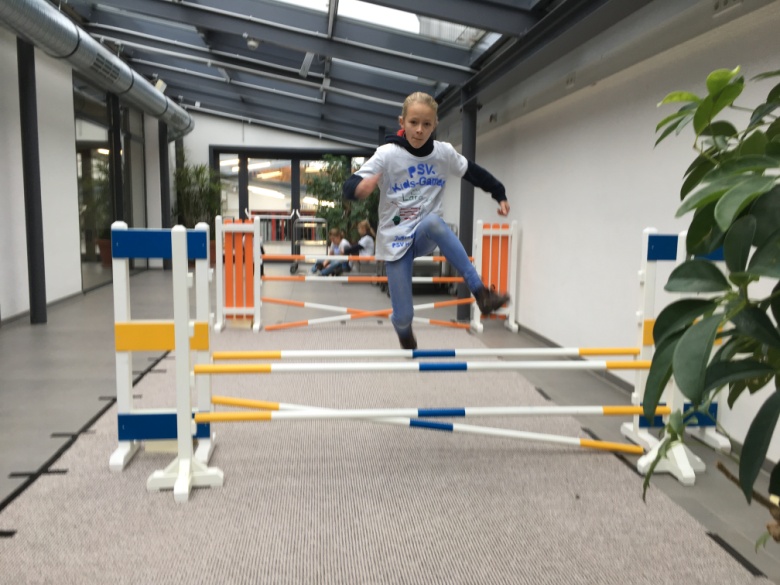 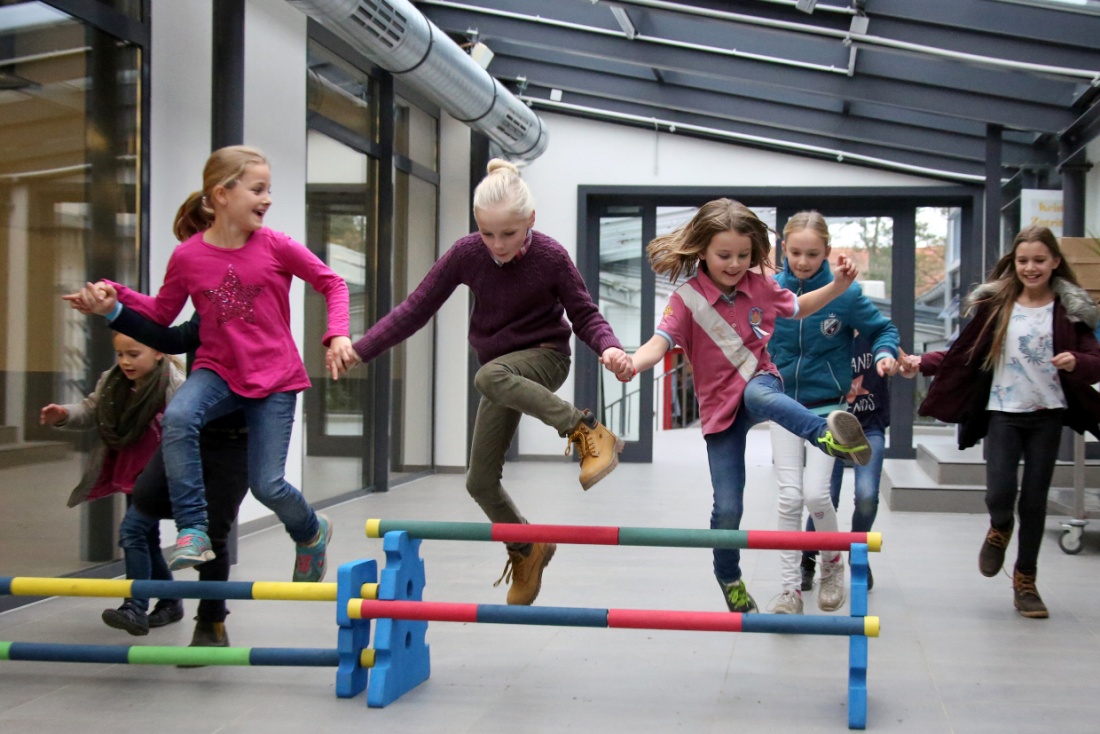 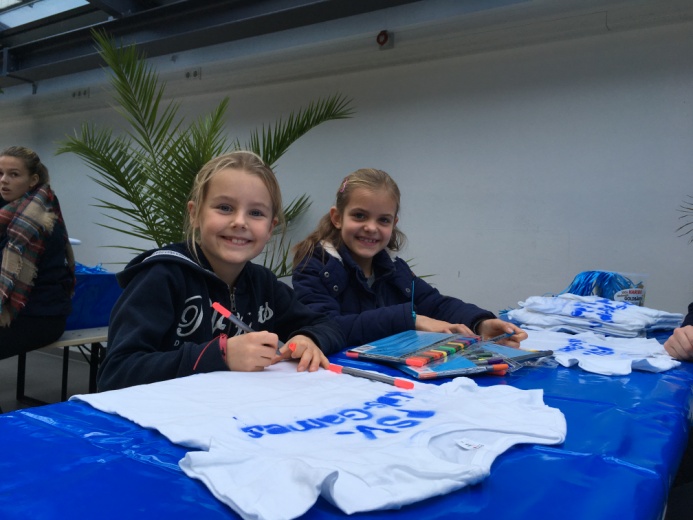 [Speaker Notes: […]]
16
Jugendarbeit im Pferdesport
20.02.2017
Workshops und Weiterbildungen: 
Projektmanagement, Team-Building, Trainerassistenten, Jugendleitercard, Longierabzeichen,
Juniorbotschafter Dopingprävention im Pferdesport
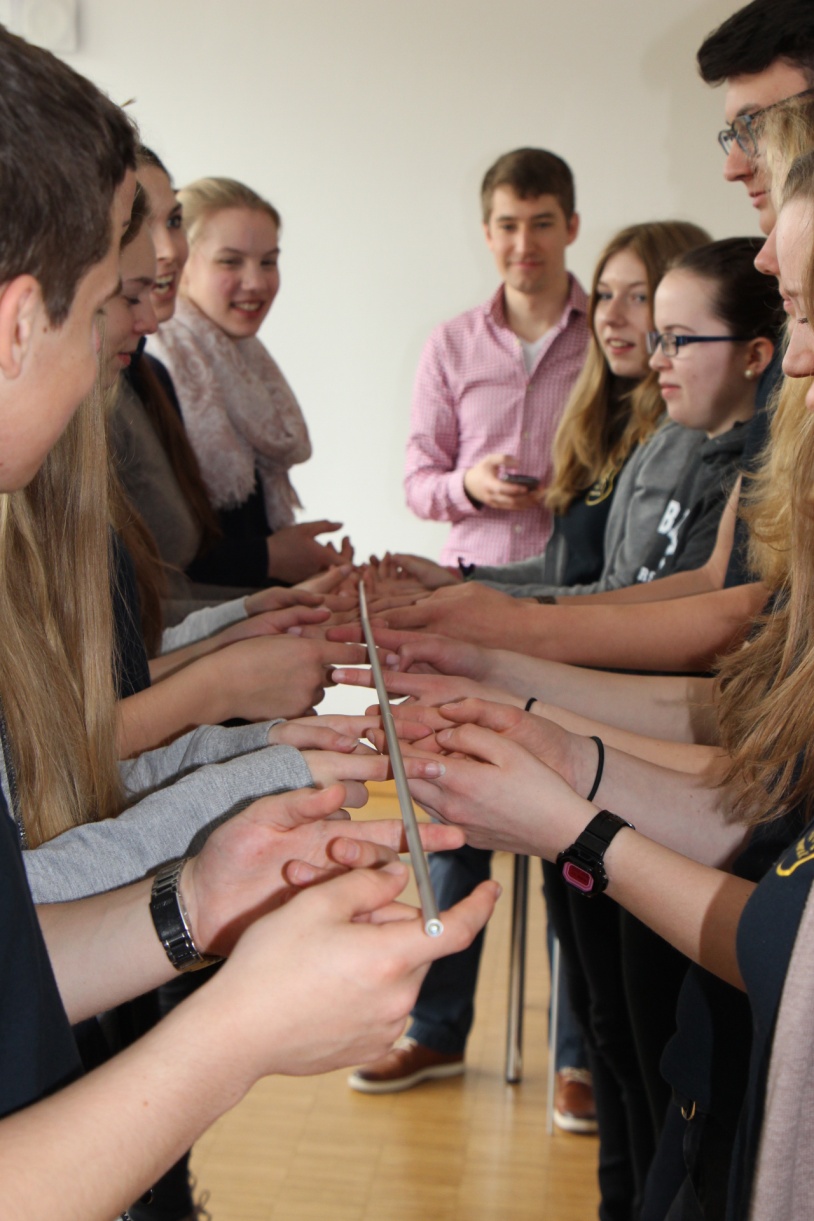 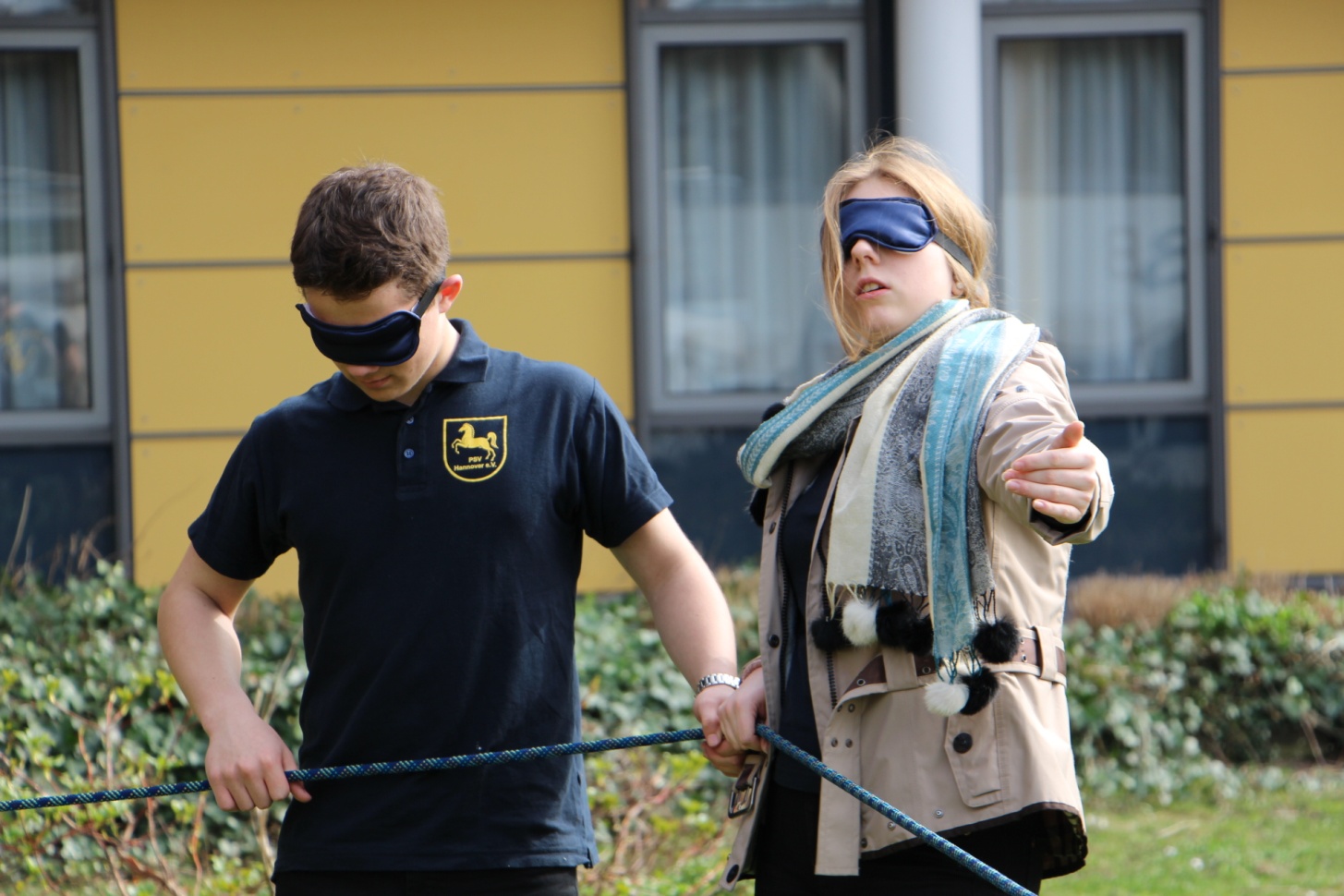 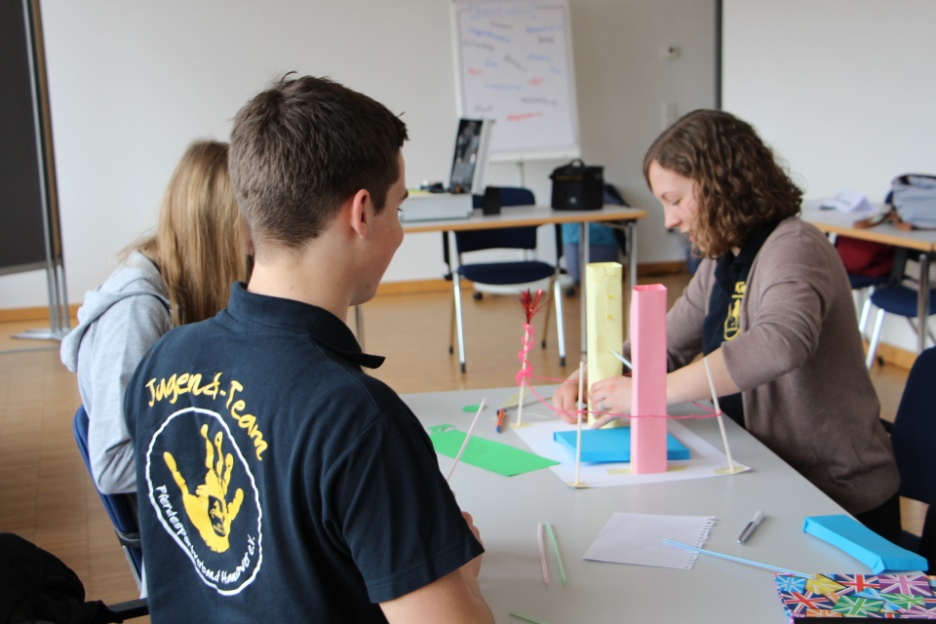 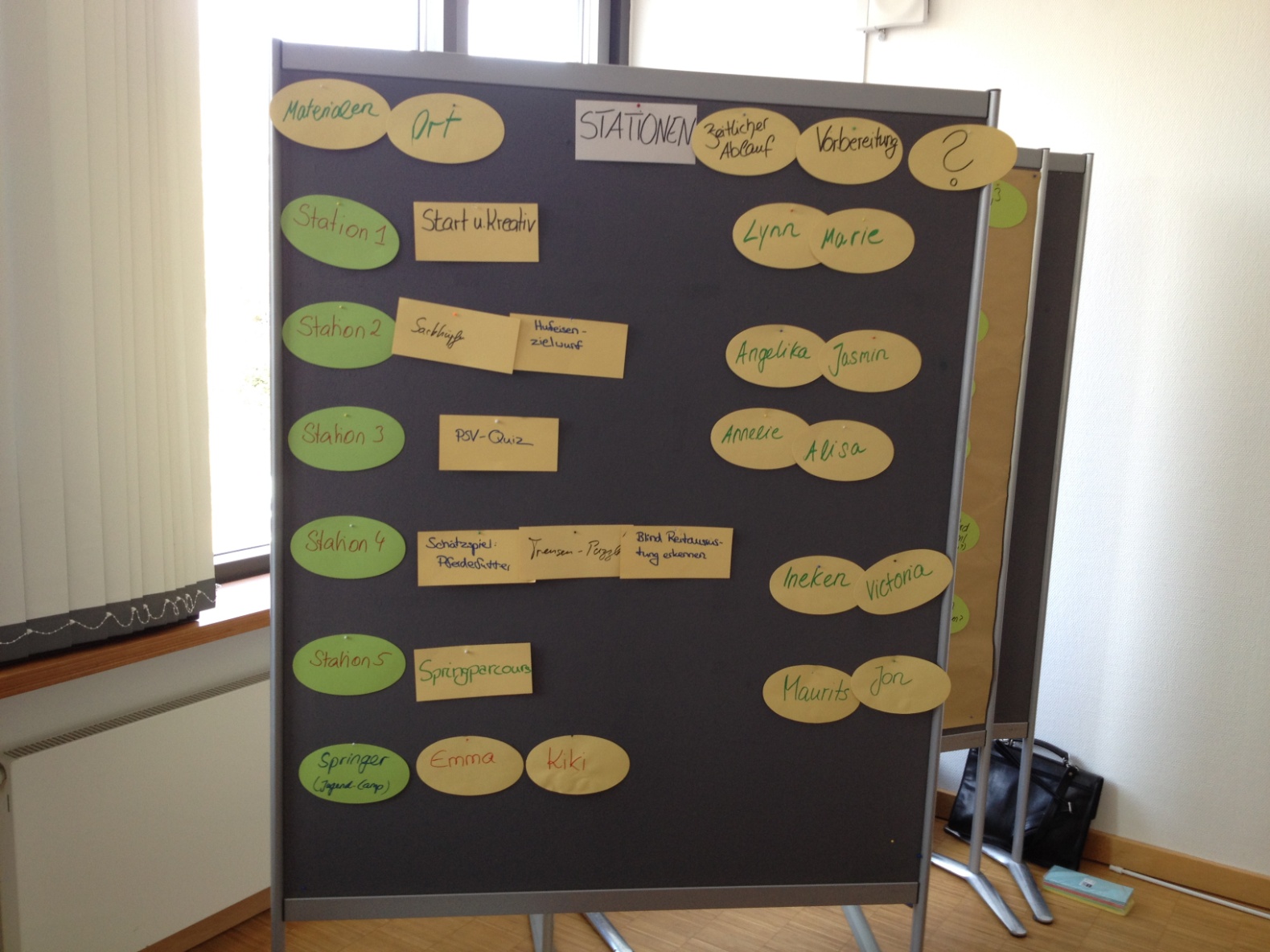 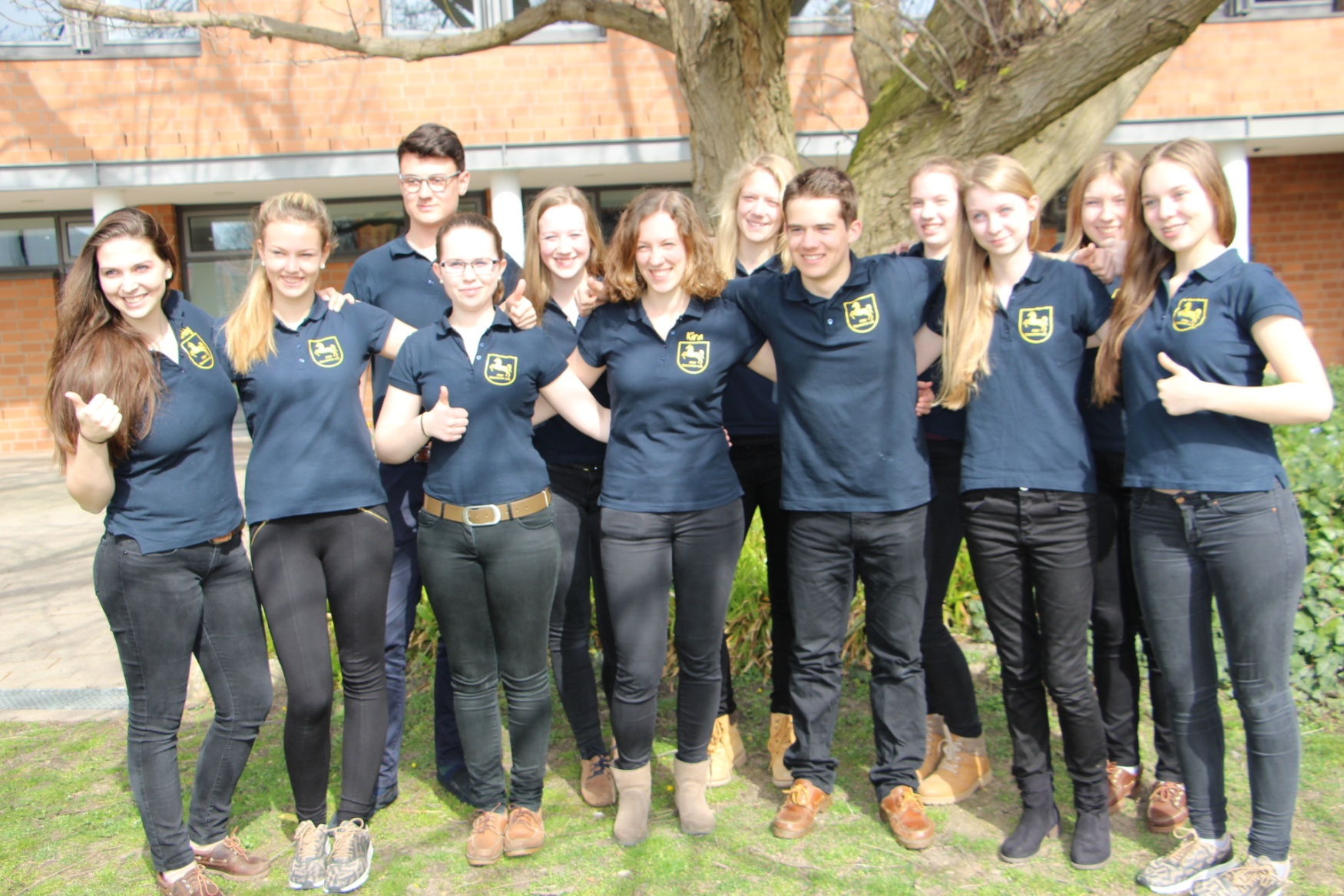 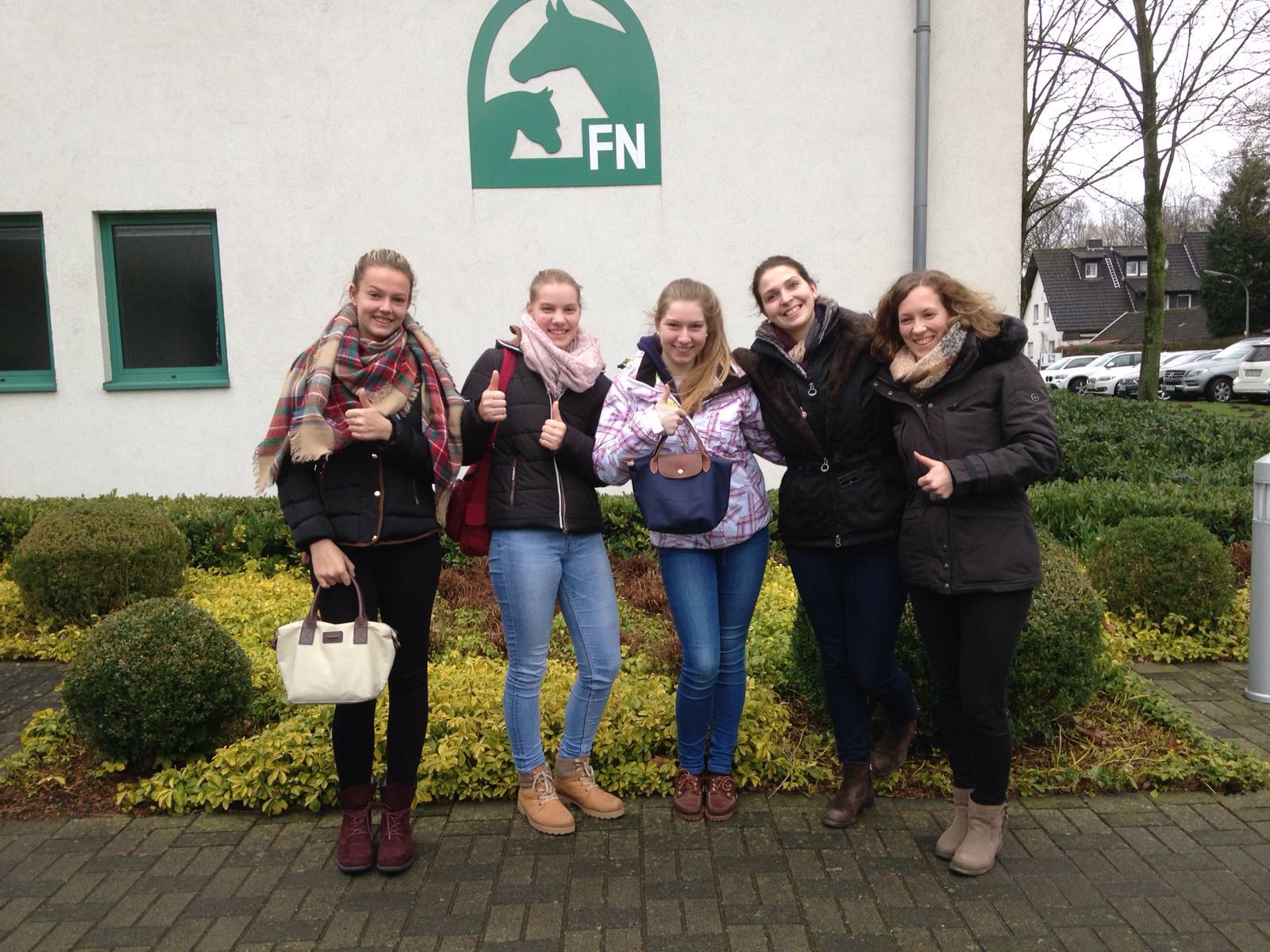 [Speaker Notes: […]]
17
Jugendarbeit im Pferdesport
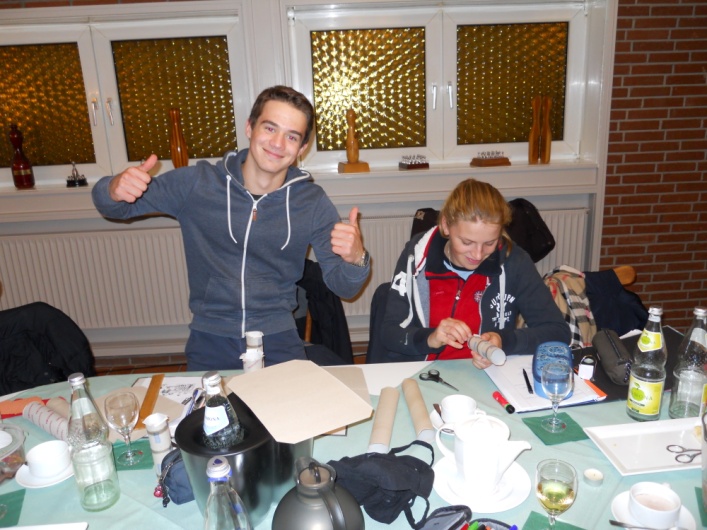 20.02.2017
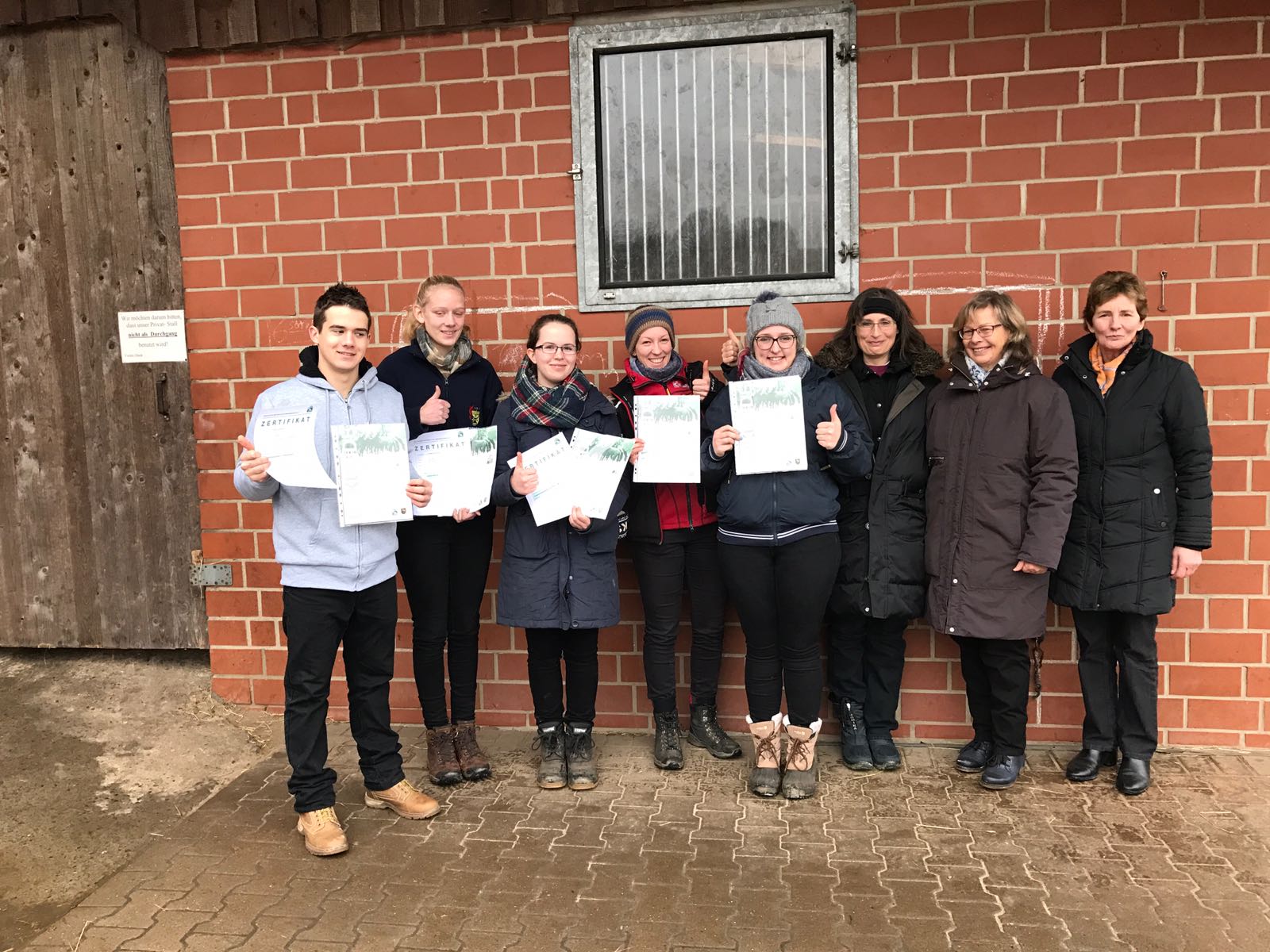 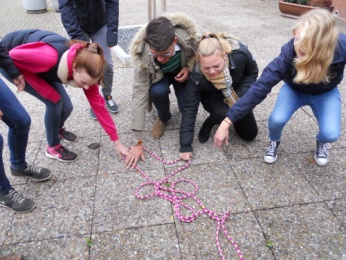 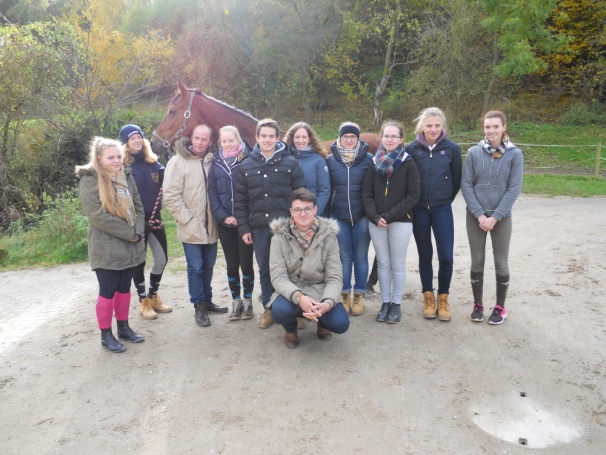 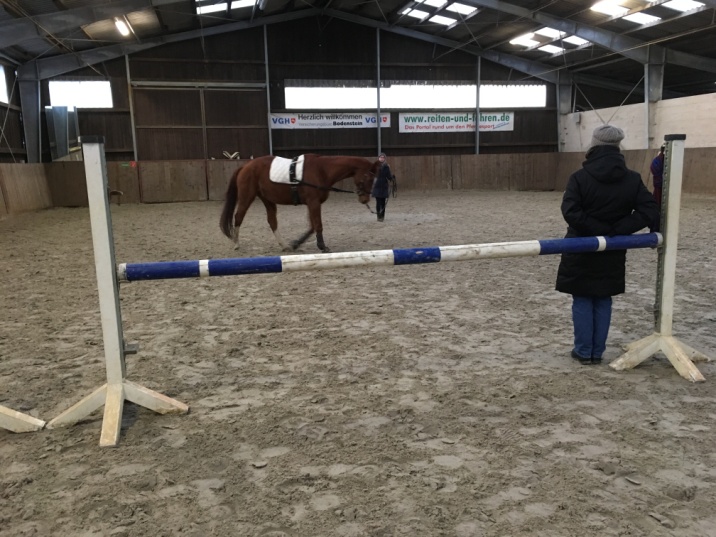 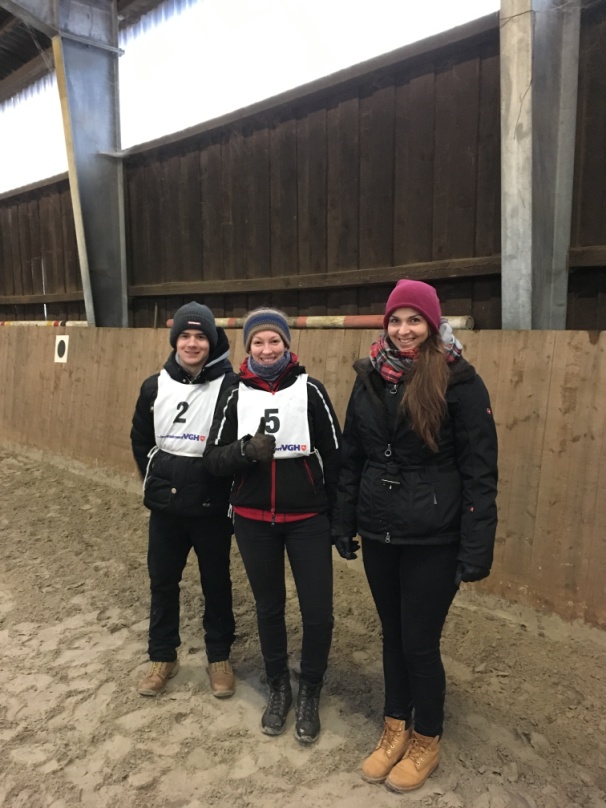 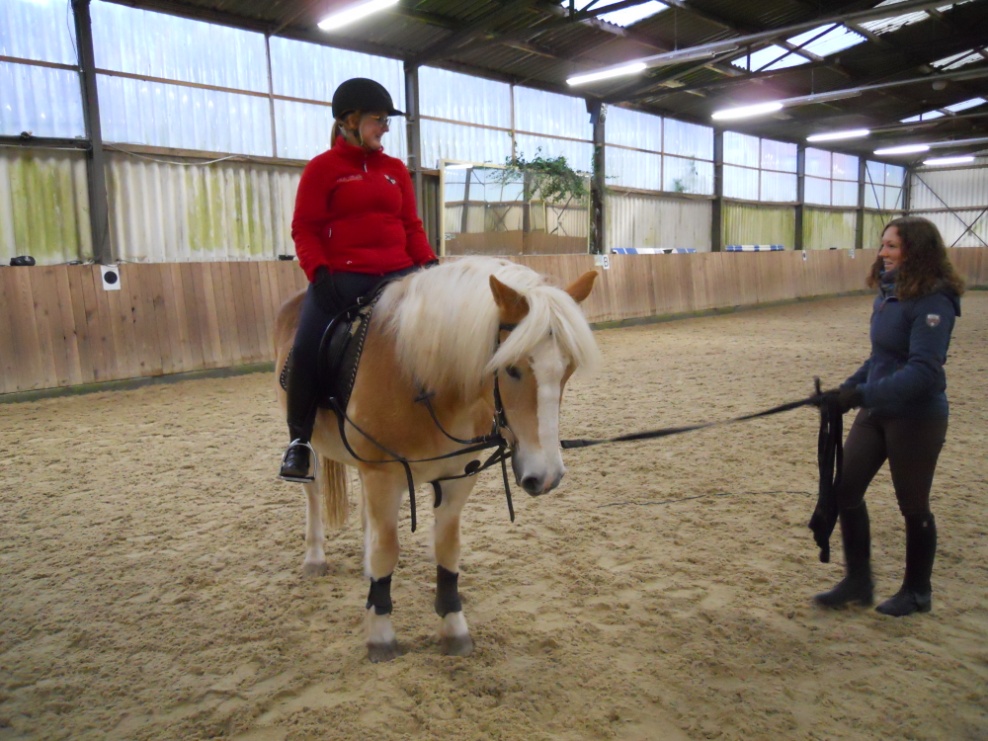 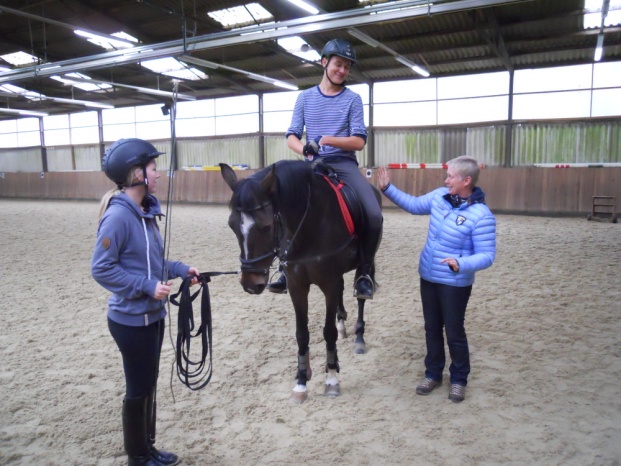 [Speaker Notes: […]]
18
Jugendarbeit im Pferdesport
20.02.2017
Versammlungen und andere Termine: 
Jugendvollversammlung, Kreis-Jugendwarte-Tagung, Vorträge über Jugendarbeit
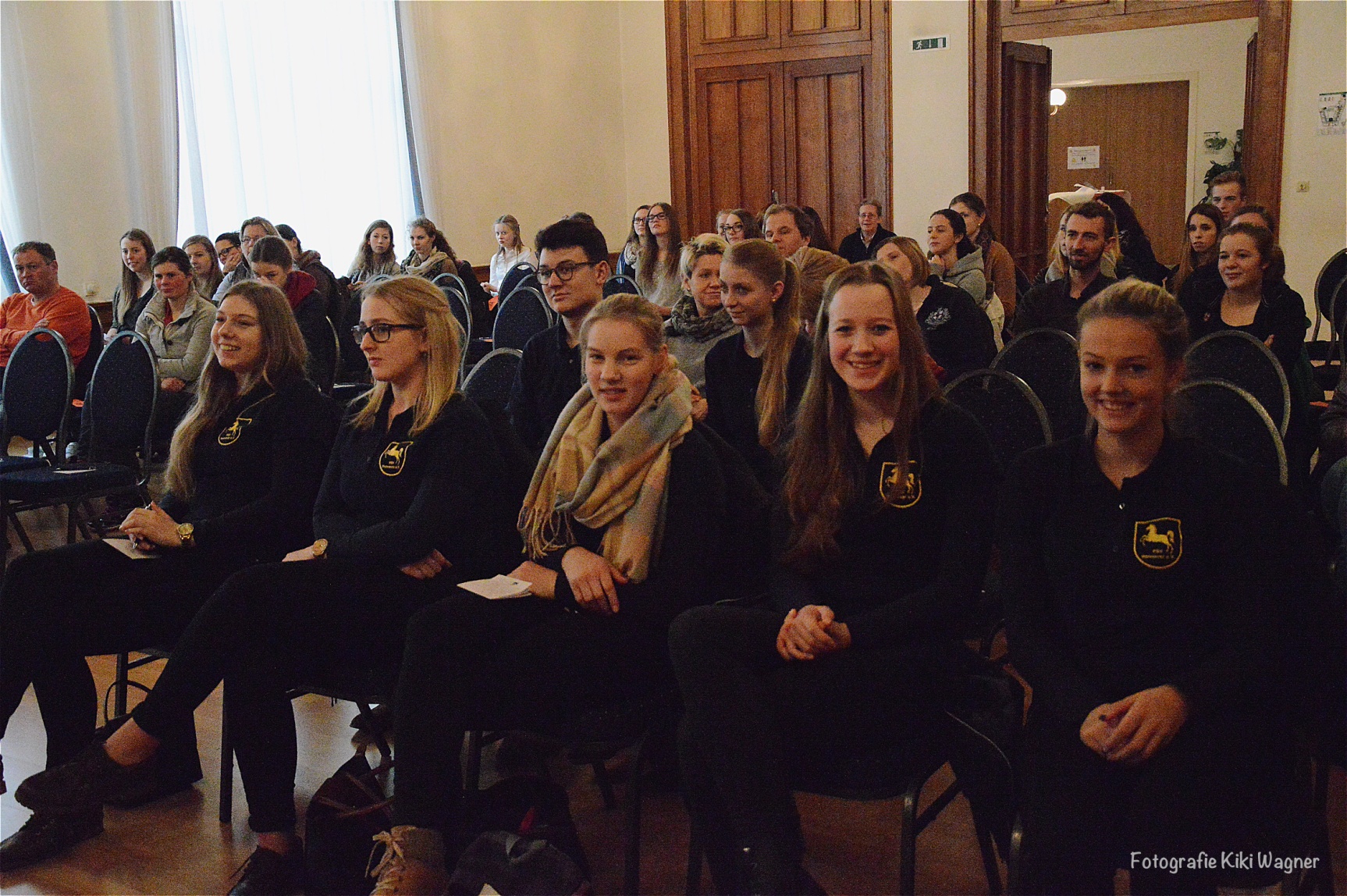 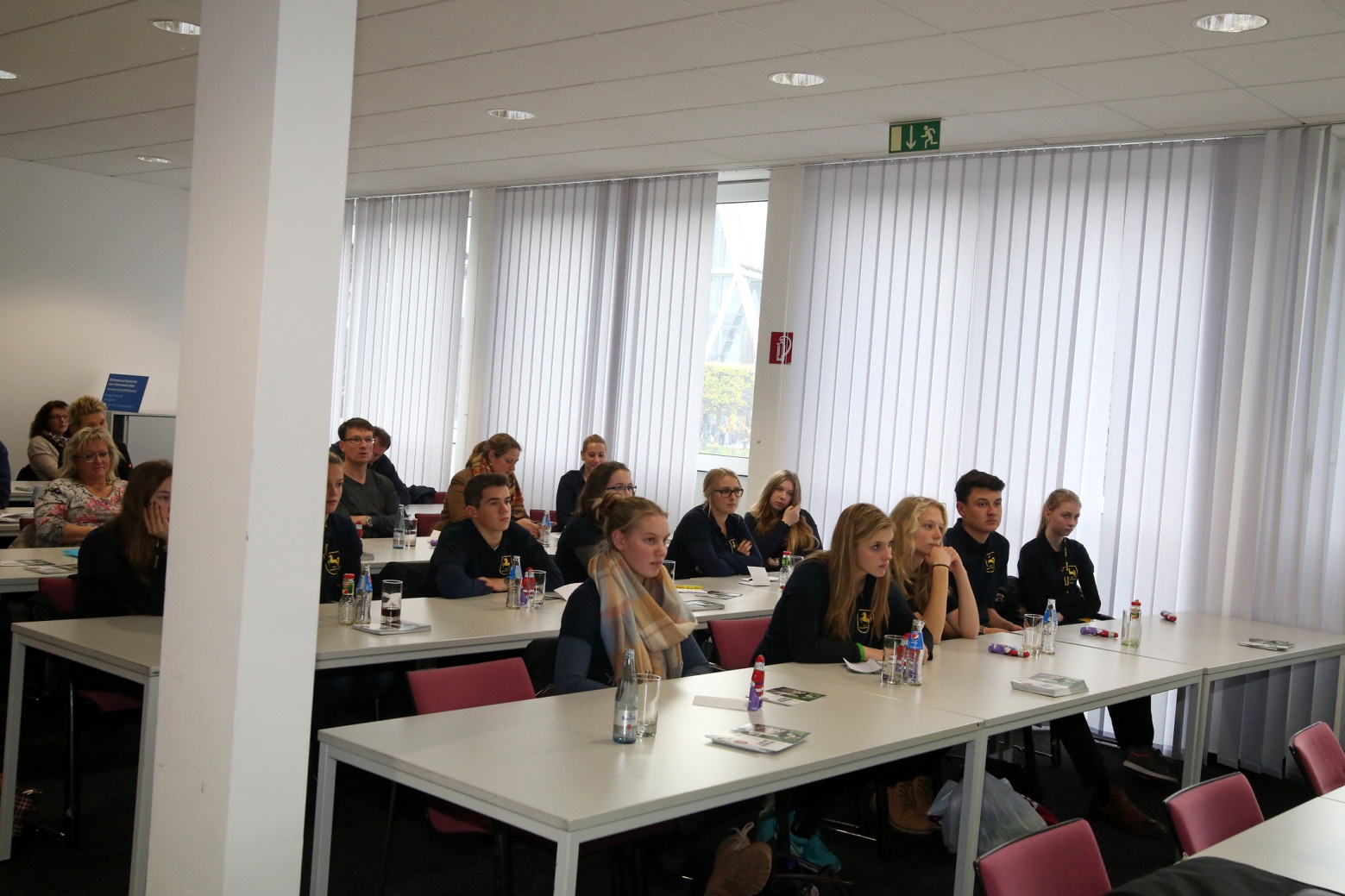 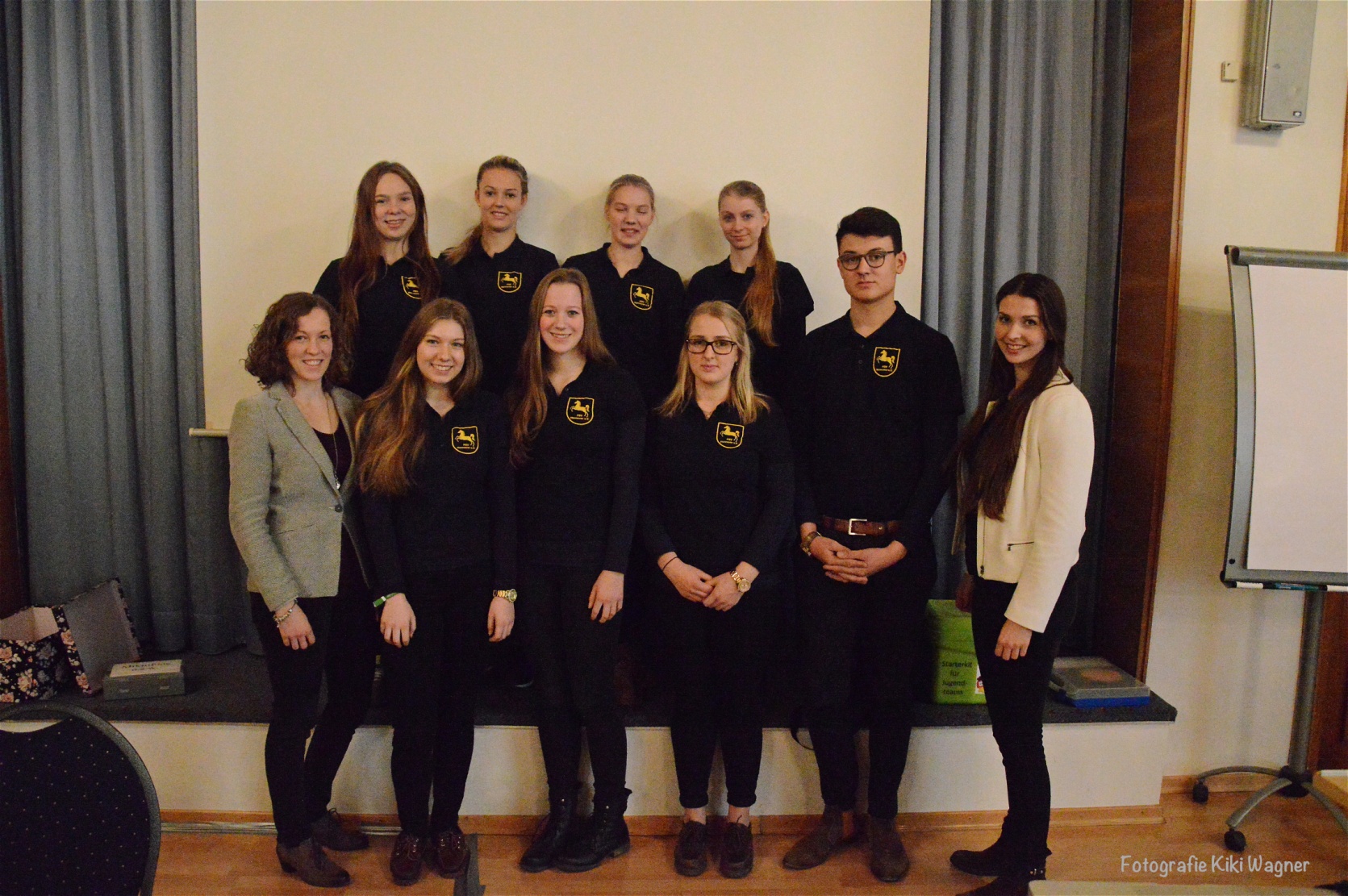 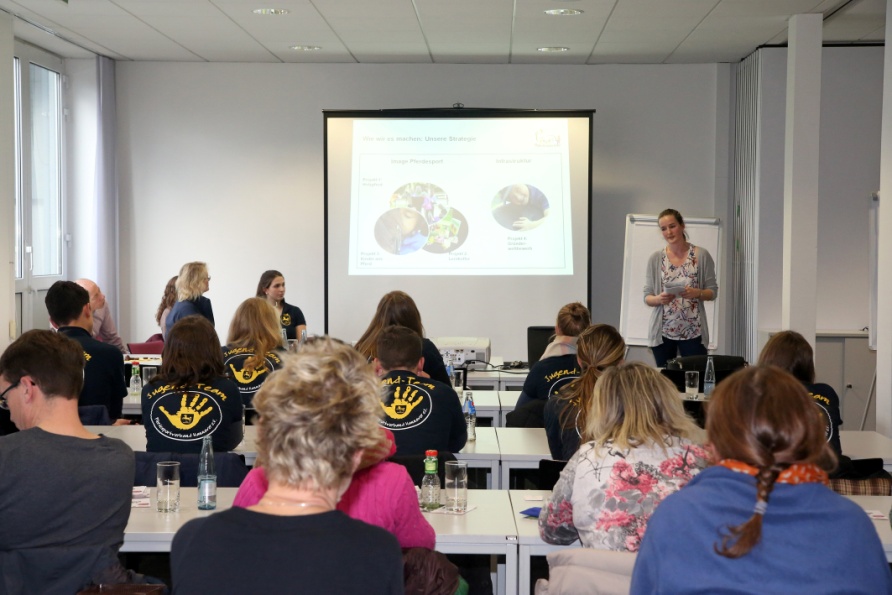 [Speaker Notes: […]]
19
Jugendarbeit im Pferdesport
20.02.2017
Netzwerk-Treffen: 
DJM Riesenbeck 2016 und DJM Aachen 2017
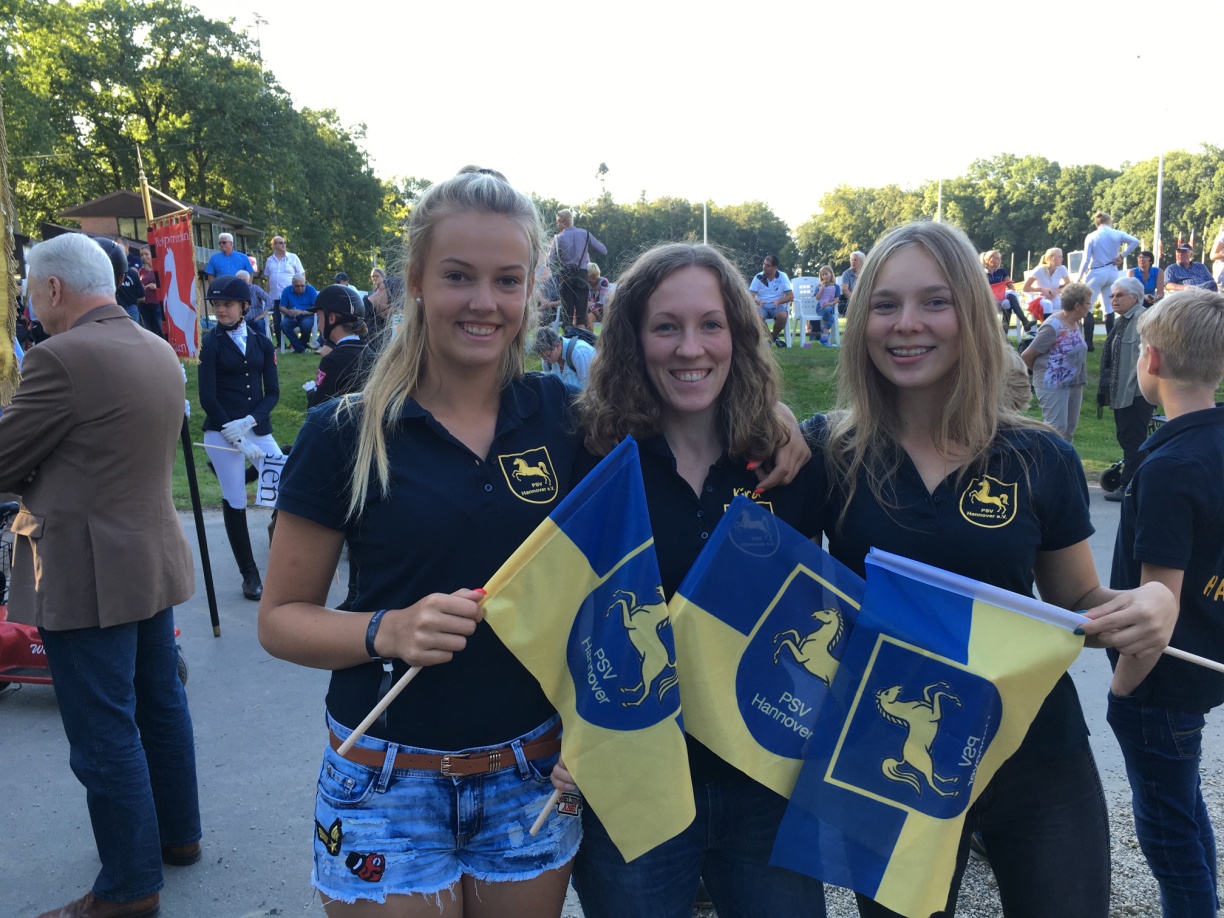 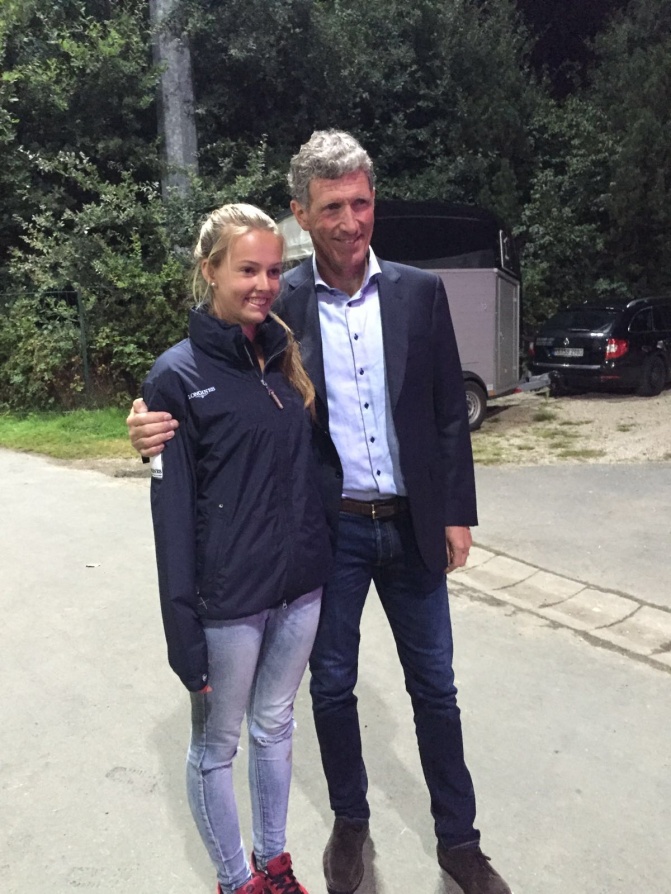 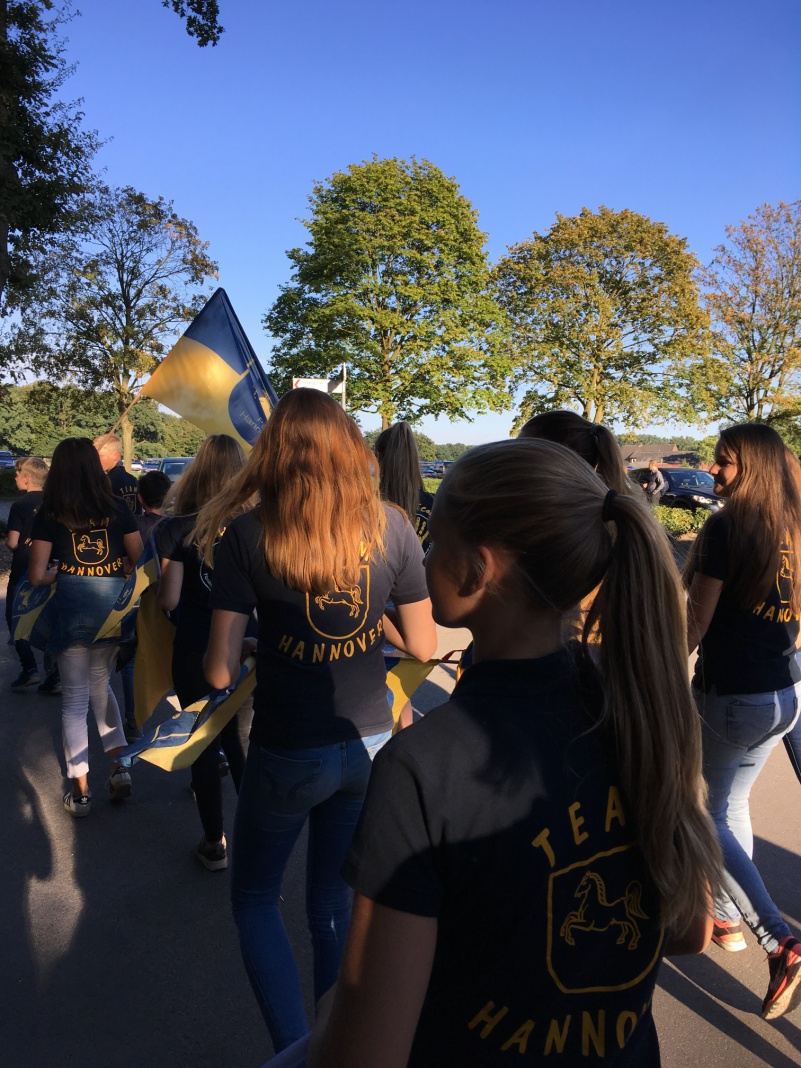 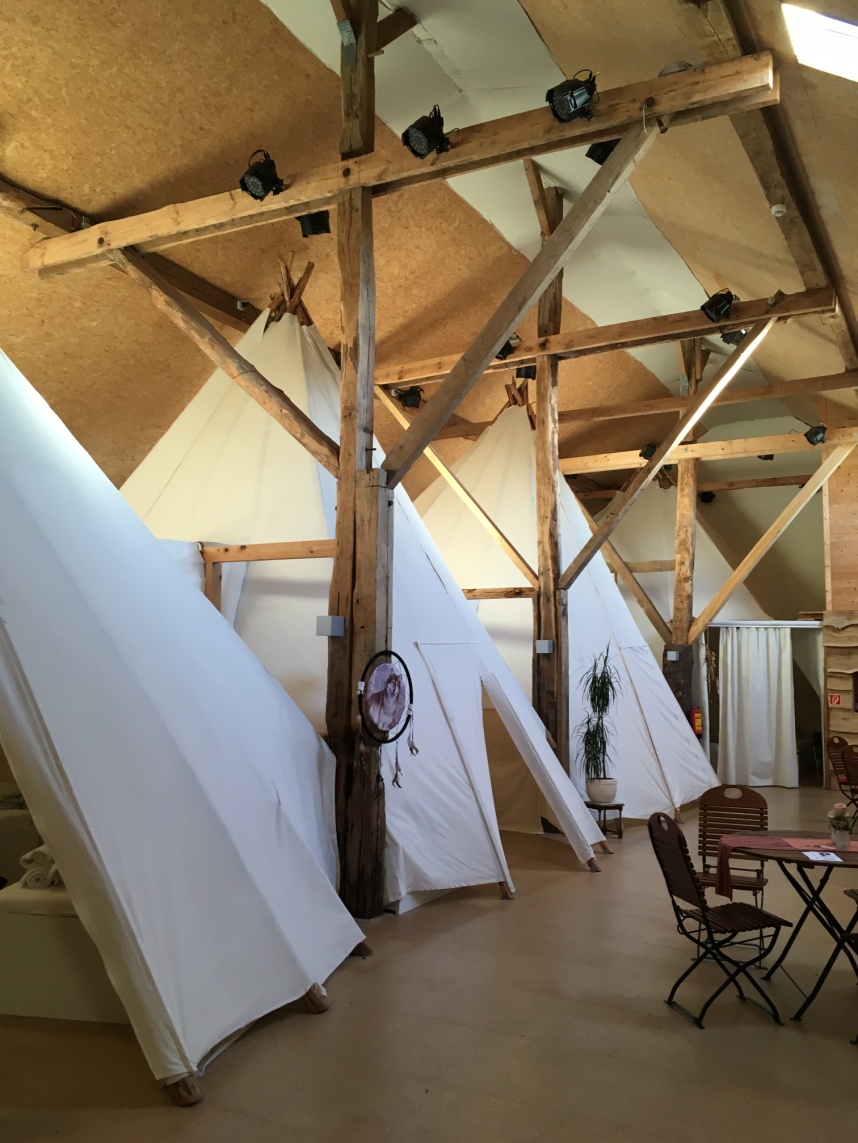 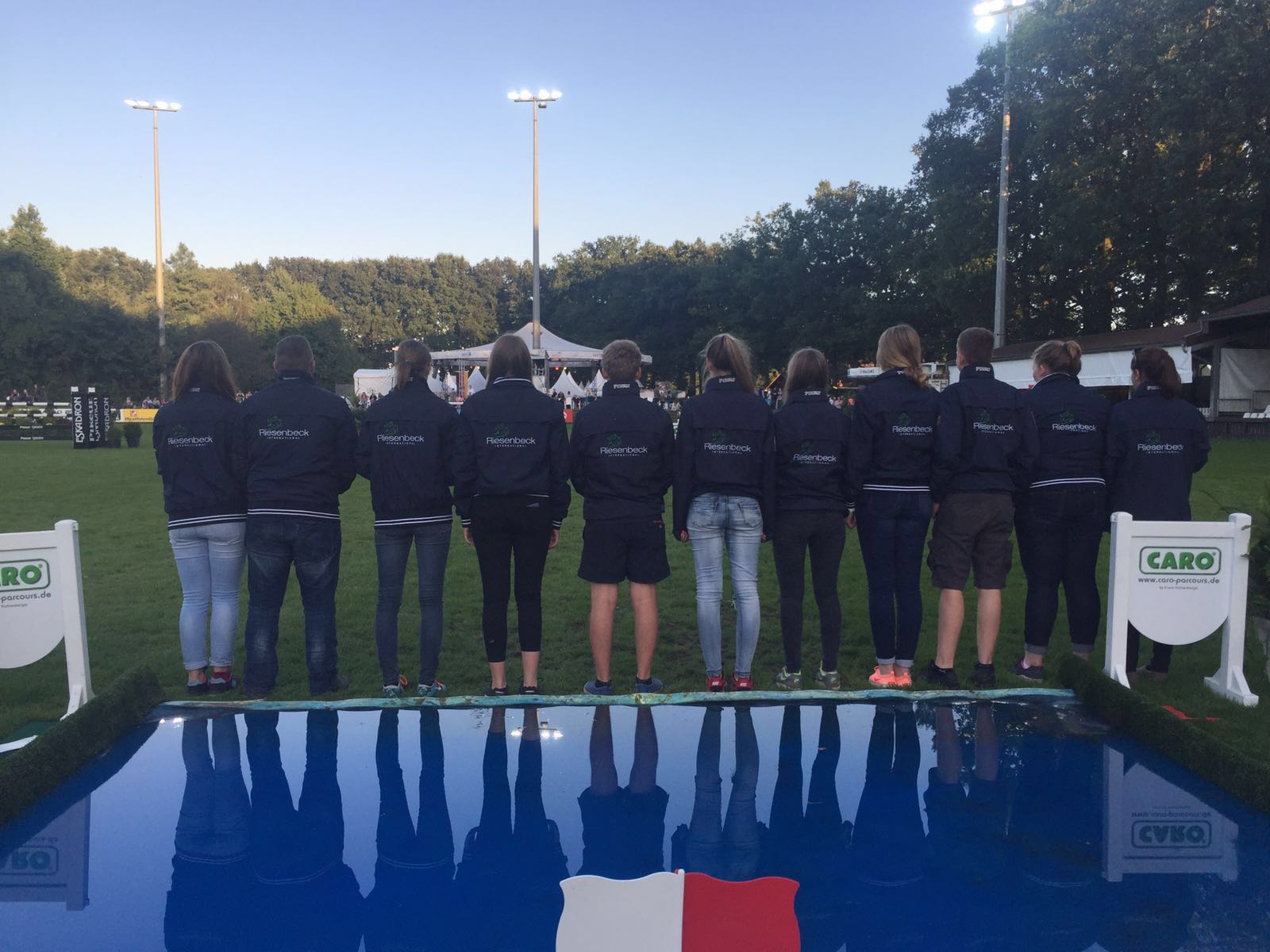 [Speaker Notes: […]]
20
Jugendarbeit im Pferdesport
20.02.2017
6. weitere Projektvorschläge
Camp/ Schlafen im Stall/ Übernachten in der Reithalle/ Zelten auf dem Dressurviereck

Motto- und Thementage
Putz- und Schönheitswettbewerbe 
Haltung und Fütterung 
Dressurlektionen in der Theorie
Springen 
Ich möchte zum Reitturnier!
[Speaker Notes: […]]
21
Jugendarbeit im Pferdesport
20.02.2017
Lehrgänge 

Tag der offenen Tür
mit verschiedenen Stationen wie bei den PSV-Kids-Games

gemeinsame Ausflüge 
Hengstparade, Heidepark, Fahrrad- oder Kanutour, Schwimmbadbesuch

Sportgruppen
Laufen, Fahrrad fahren, Schwimmen, …
[Speaker Notes: […]]
22
Jugendarbeit im Pferdesport
20.02.2017
7. Die größte Hürde
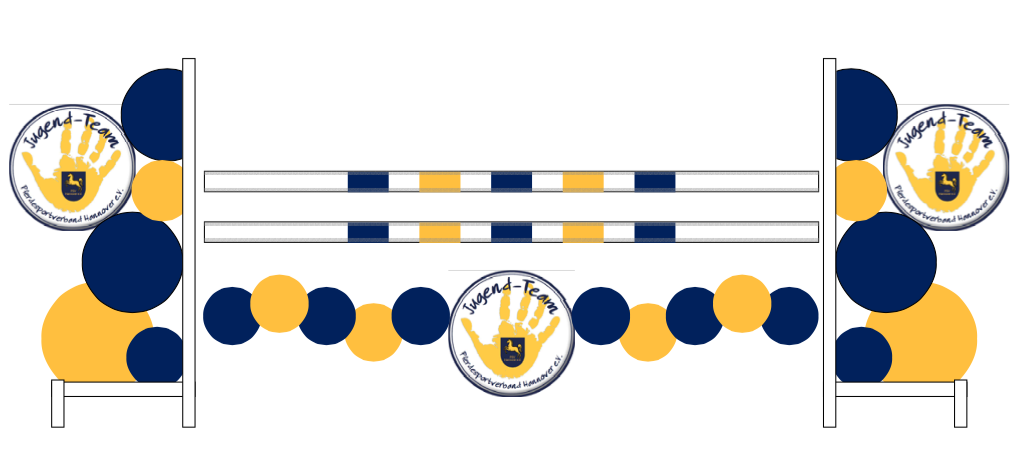 [Speaker Notes: „ Die größte Hürde bzw. die größte Schwierigkeit, die wir persönlich sehen, ist es, jemanden zu finden, der die ganze Sache in die Hand nimmt! Es muss einen „Macher“ geben, wenn einer anfängt, dann machen ganz viele mit und sind mit Freude dabei. Und man kann vieles bewegen und schaffen! Aber es muss jemanden geben, der sich damit identifiziert und Lust hat damit anzufangen, von alleine passiert nicht. “ 
So in etwa [….]]
23
Jugendarbeit im Pferdesport
20.02.2017
FRAGEN ?
Kontakt: Kira Schönberg (Landes- und Bundesjugendsprecherin)
	  ks@psvhan.de
	  0176 – 30395433 (Anruf, SMS oder WhatsApp)
	  0511 – 12 49 79 89 

	  Katharina Steube (Landesjugendsprecherin)
	  katharina.steube@web.de
	  0176 – 96060029 (Anruf, SMS oder WhatsApp)
[Speaker Notes: […]]